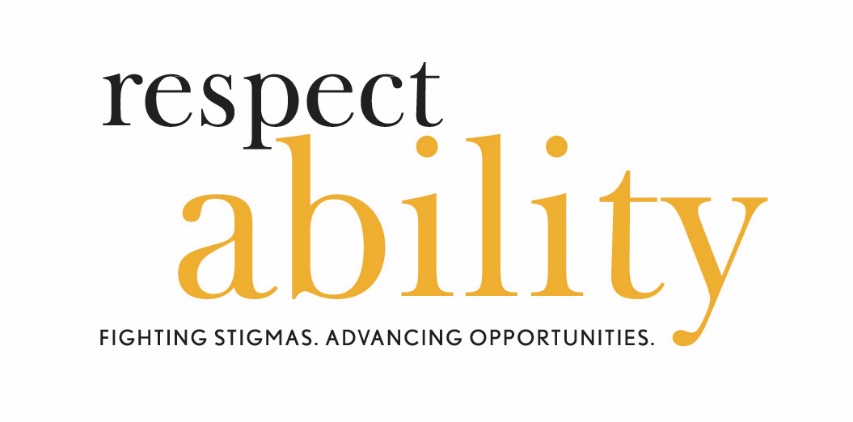 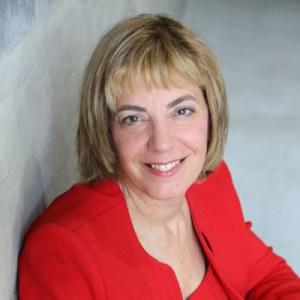 Jennifer Laszlo Mizrahi, President
Changing Minds, Changing Lives through Disability Inclusion

December 6th, 2017
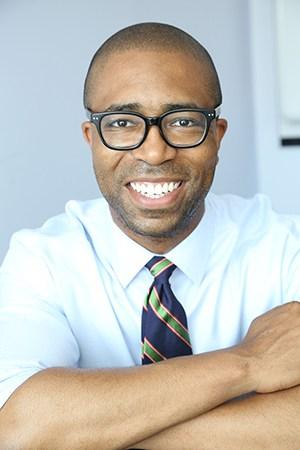 Jennifer Laszlo Mizrahi, President, RespectAbility
Contact: JenniferM@RespectAbility.org
202-517-6272
Calvin Harris, Chairman
1
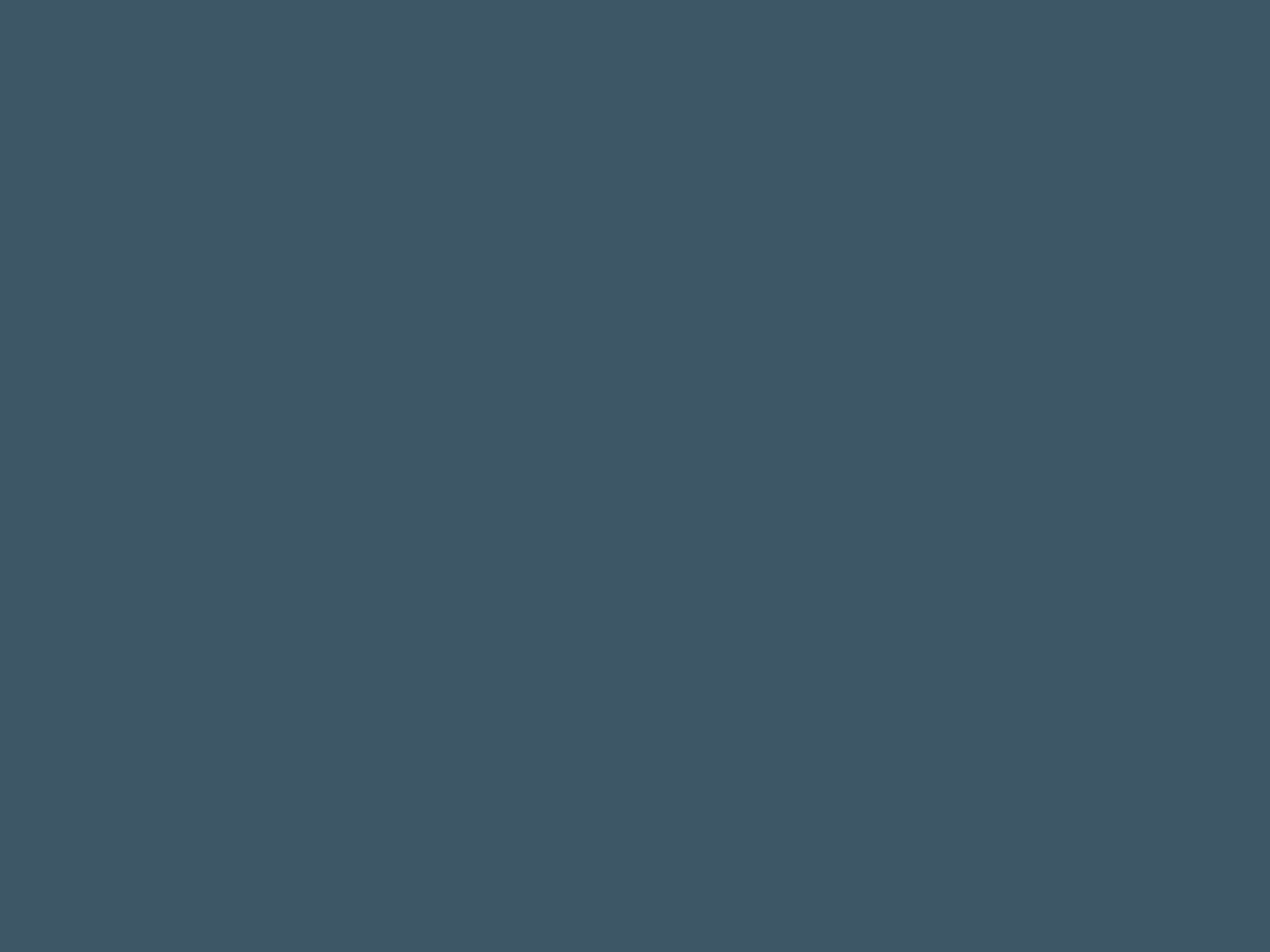 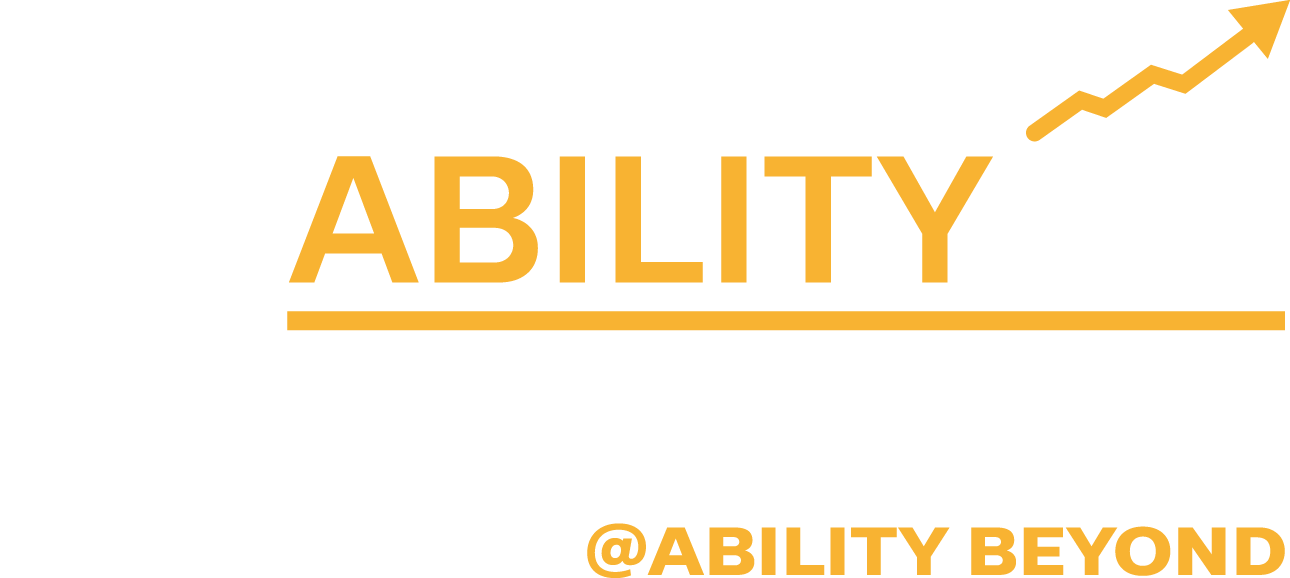 Changing Minds & Changing Lives through true Disability & Inclusion
[Speaker Notes: Good Morning! My name is Julie Sowash and I am so excited to be here with you for a few minutes this morning. 
I am a senior consultant with disability solutions and I am a person with a disability, a hidden disability. 
I have background in the private and public sector, including retail and restaurant management while I completed my undergrad….then I moved into HR and Recruiting systems, OFCCP Compliance, and how people in my community can have more successful careers in companies that will benefit from hiring us.]
ABILITY BEYOND
60+ years working with corporations to:
Employ people with disabilities
Employ veterans with disabilities
Offices in Connecticut & New York
Disability Solutions is a part of Ability Beyond
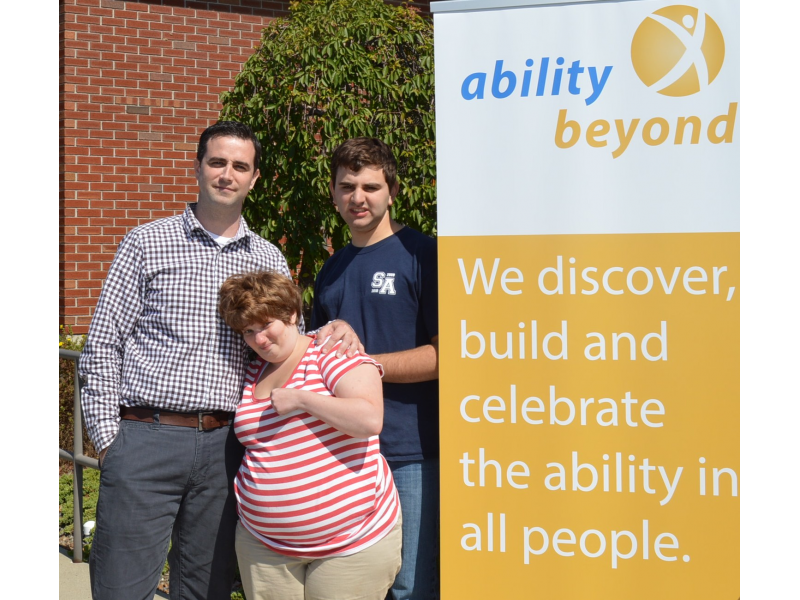 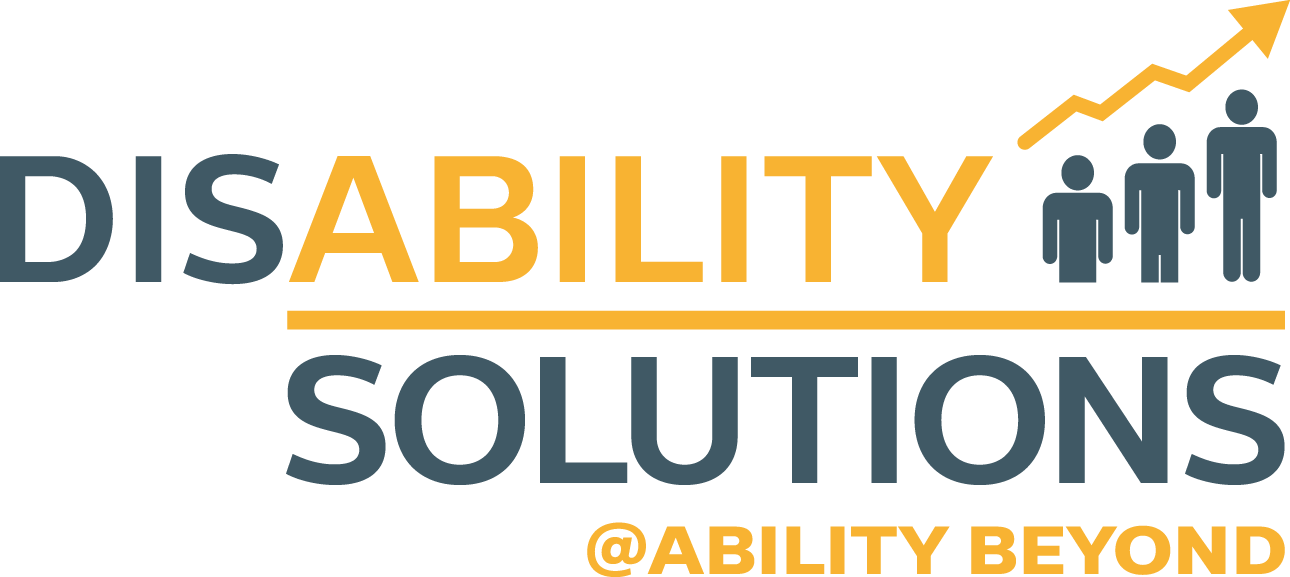 DISABILITY SOLUTIONS
Team of consultants working 
with leading corporations globally
Pepsi
Staples
Synchrony Financial
Aramark
Aon
…and more.
Focus on
Strategy Development
Partnership Development
Recruitment
Training
Compliance
Human Resources
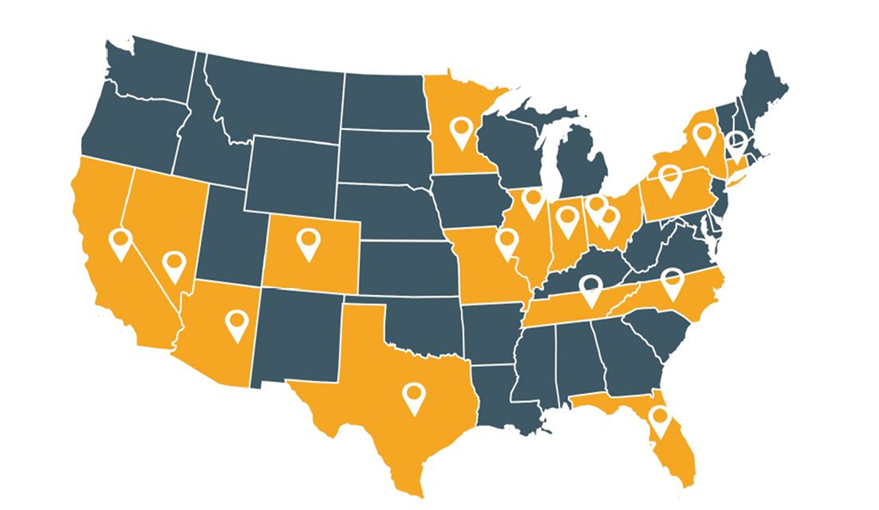 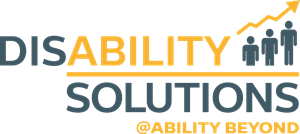 DISABILITY SOLUTIONS
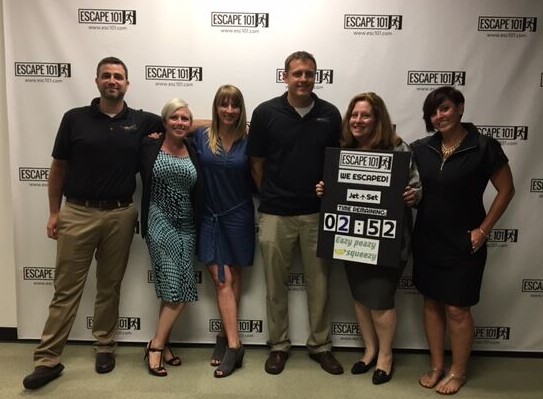 #Changing Minds
Changing Lives

Website:
www.disabilitytalent.org  

Career Center:
www.disabilitysolutionstalent.org
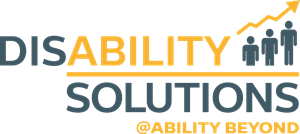 PRESENTERS
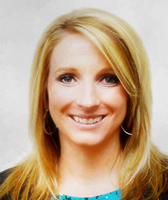 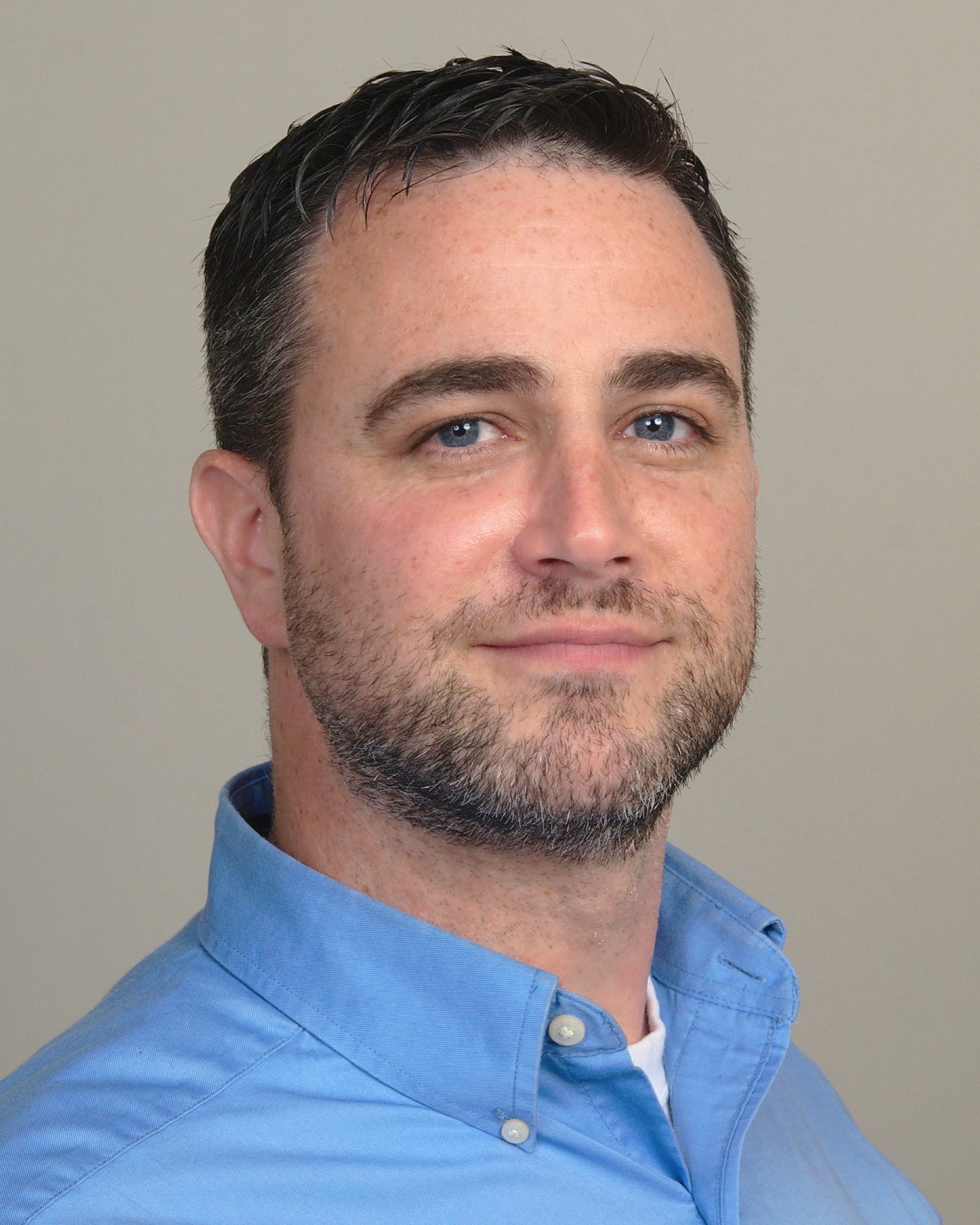 Kevin McCloskey
Director of Partnership Development
Julie Sowash
Senior
Consultant
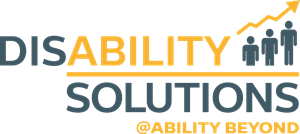 OUR MISSION
Change conversation from charity to talent value.
Create sustainable business driven model that results in an aligned cost per hire.
Create strong case studies of successful engagements with business outcomes. 
Utilize consulting revenue to continue to provide services to PWD through our parent company, Ability Beyond.
Changes the conversation from what PWD can’t do to what we CAN do.
Change systems from within….so more people with disabilities nationally can be engaged in meaningful employment at all levels.
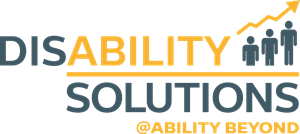 VALUE
“This is the next frontier from both a brand and workforce perspective. Ensuring that people with disabilities see themselves and their needs reflected in our products and the services we offer is important. It’s important to our customers, as well as to our workforce.”   - L. Kevin Cox, CHRO American Express
Forbes, July 30, 2015
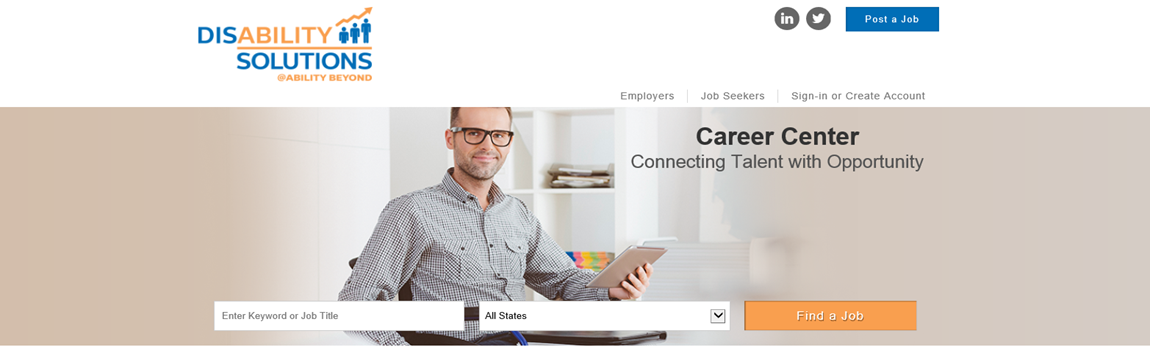 Source:  US Census, US Department of Labor, Statistics Canada, European Central Bank, The Return on Disability Group
EMPLOYERS
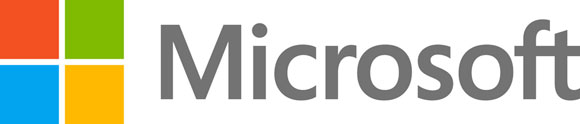 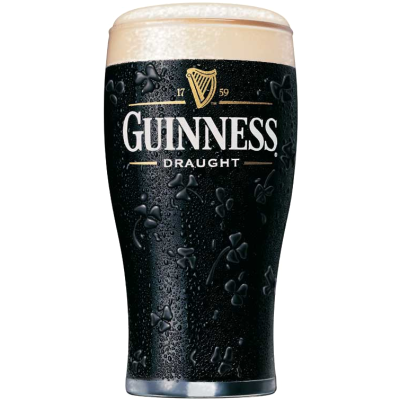 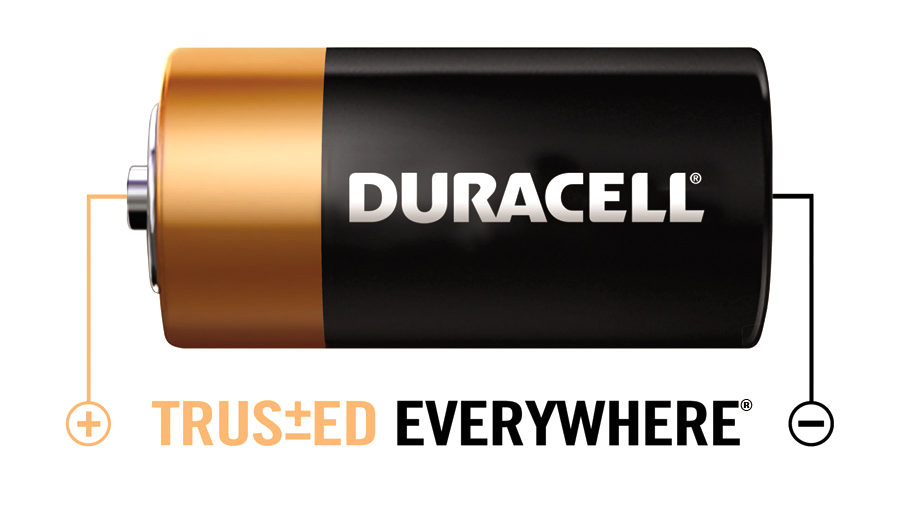 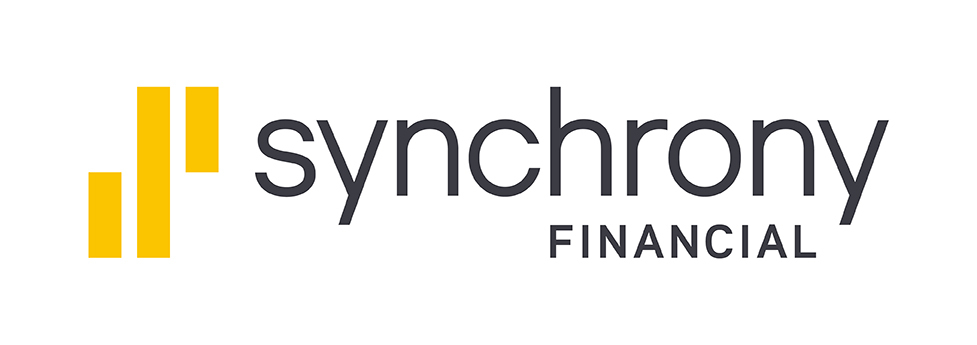 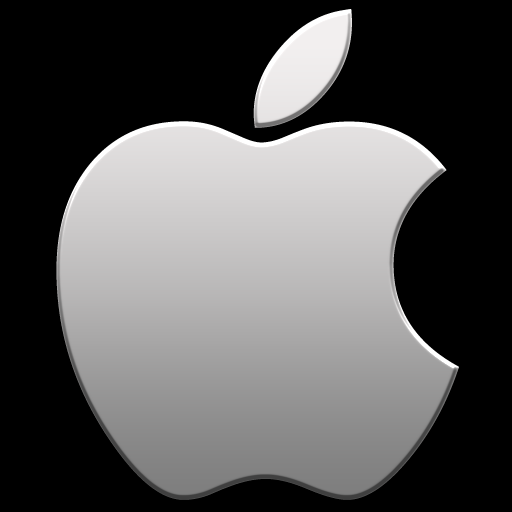 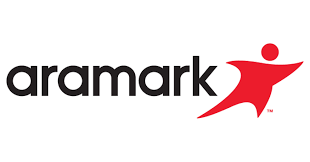 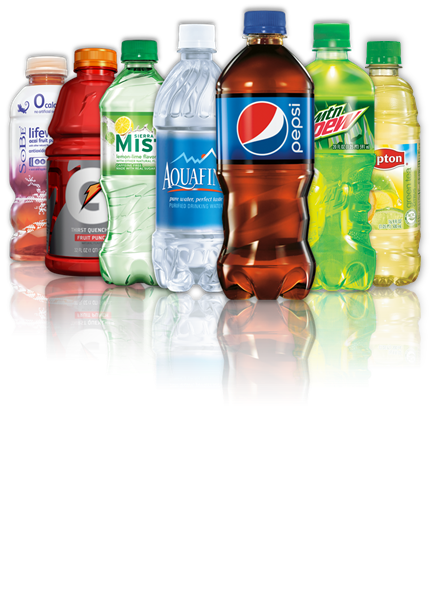 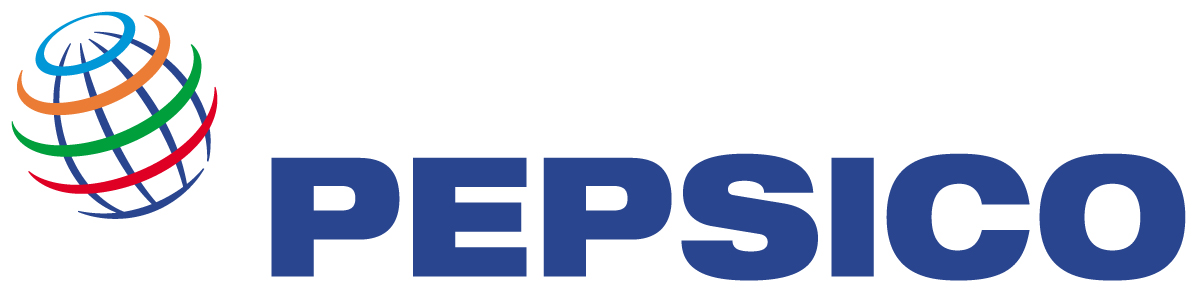 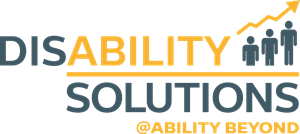 SECTION 503
7% Goal
Each job grouping
By location
Self-ID (pre and post offer)
Survey of employees
Training
Recordkeeping
Evaluation of Sources
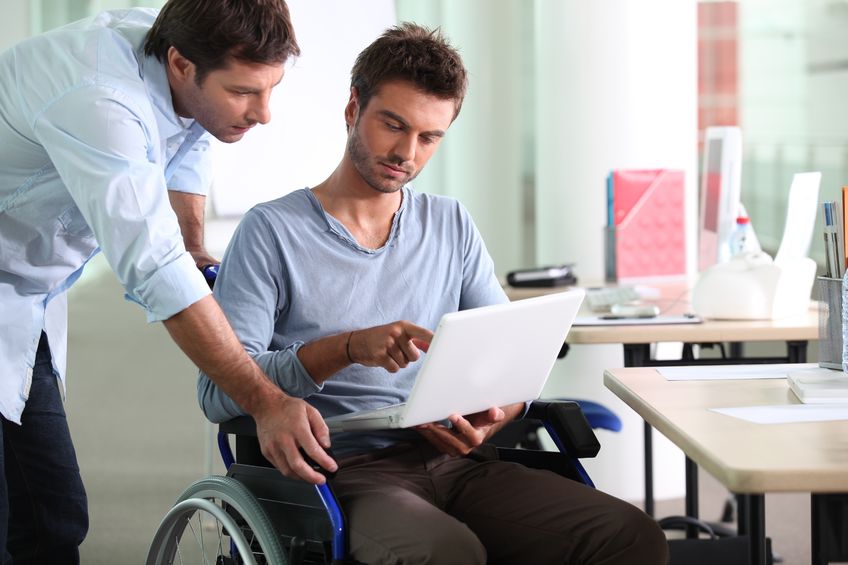 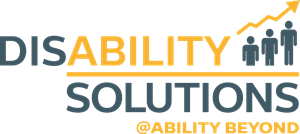 SECTION 4212
6.8% hiring benchmark
Goal adjusts annually
List jobs with state workforce
Self-ID (pre and post offer)
Recordkeeping
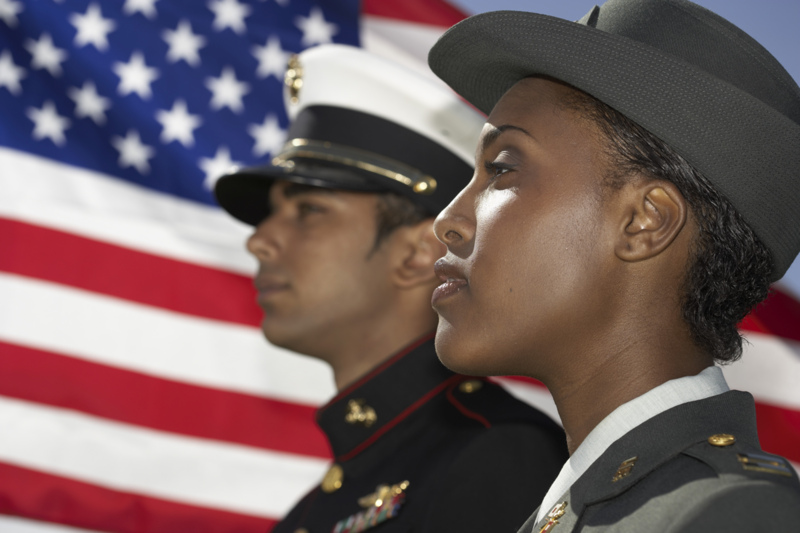 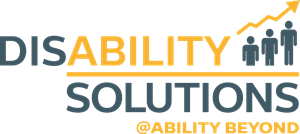 INTERNET APPLICANT
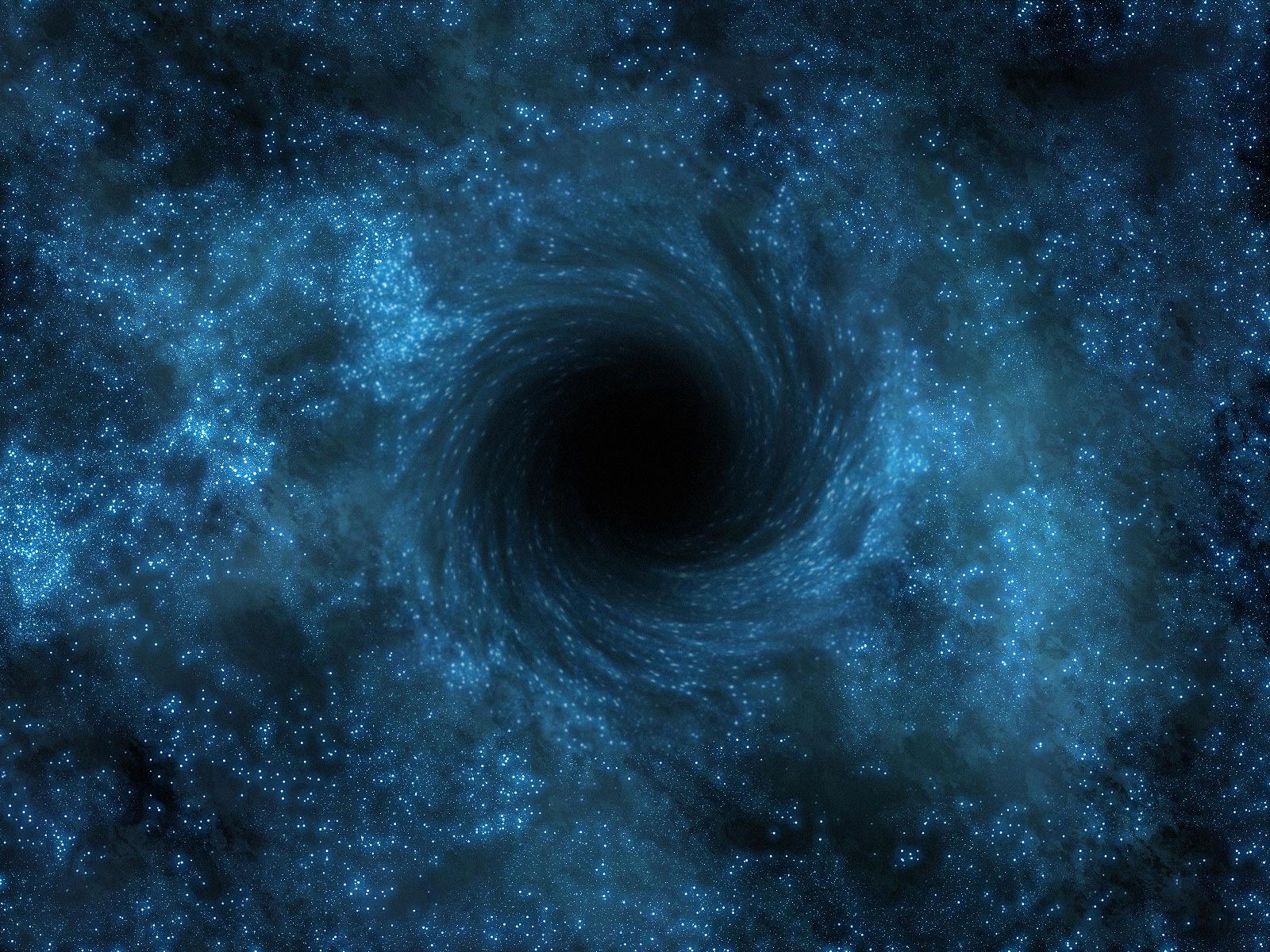 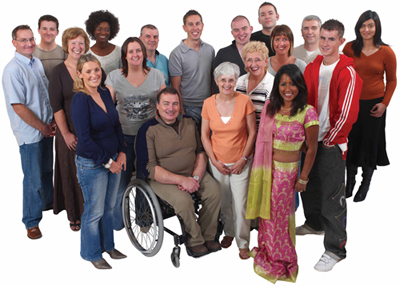 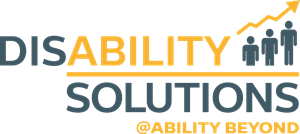 INTERNET APPLICANT
WHAT IS THE INTERNET APPLICANT RULE?
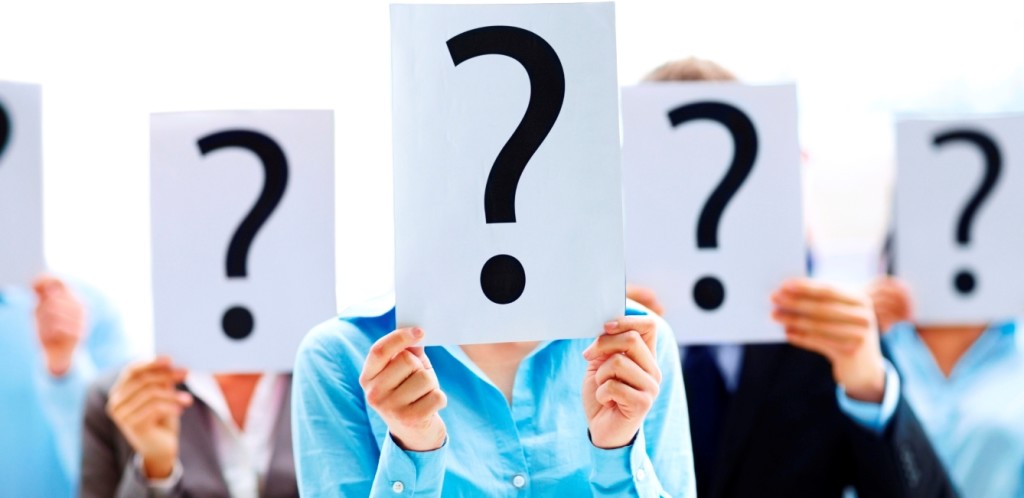 Defines “Internet Applicant”
Prescribes the records contractors must maintain 
Dispositions
Hiring
Demographics
Recordkeeping Requirements
Type
Format
Retention
Am I an Applicant?
WHO IS AN APPLICANT?
Person expresses interest
Meets the BQEs
Does not self-select out
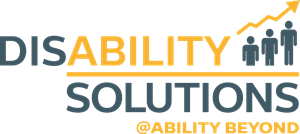 EMPLOYEE ID
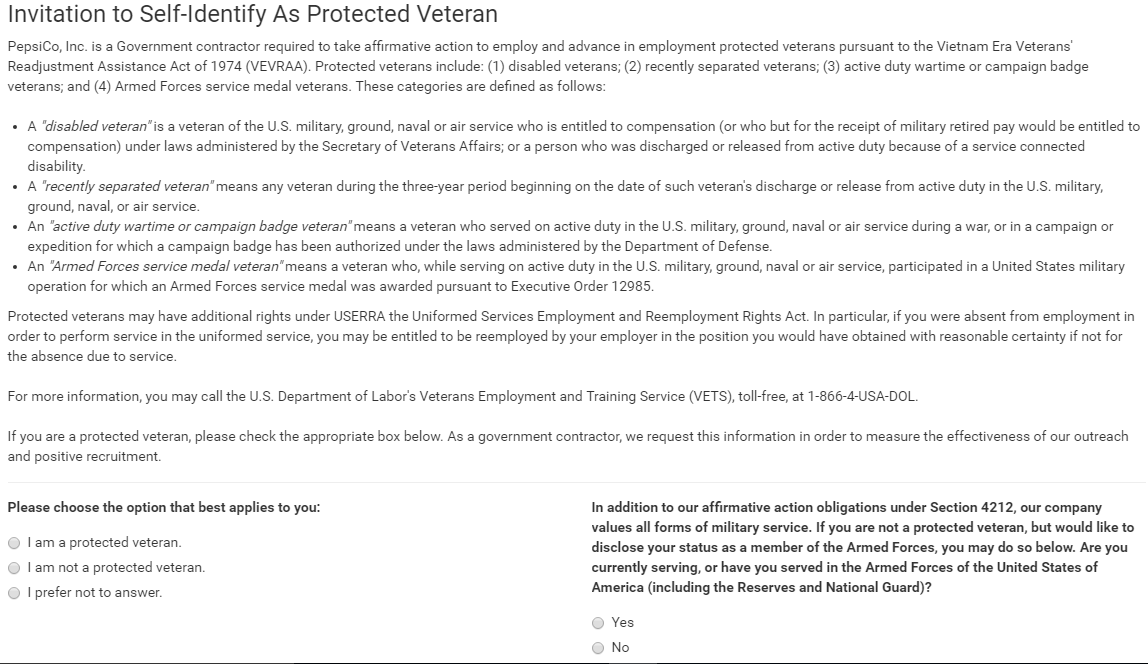 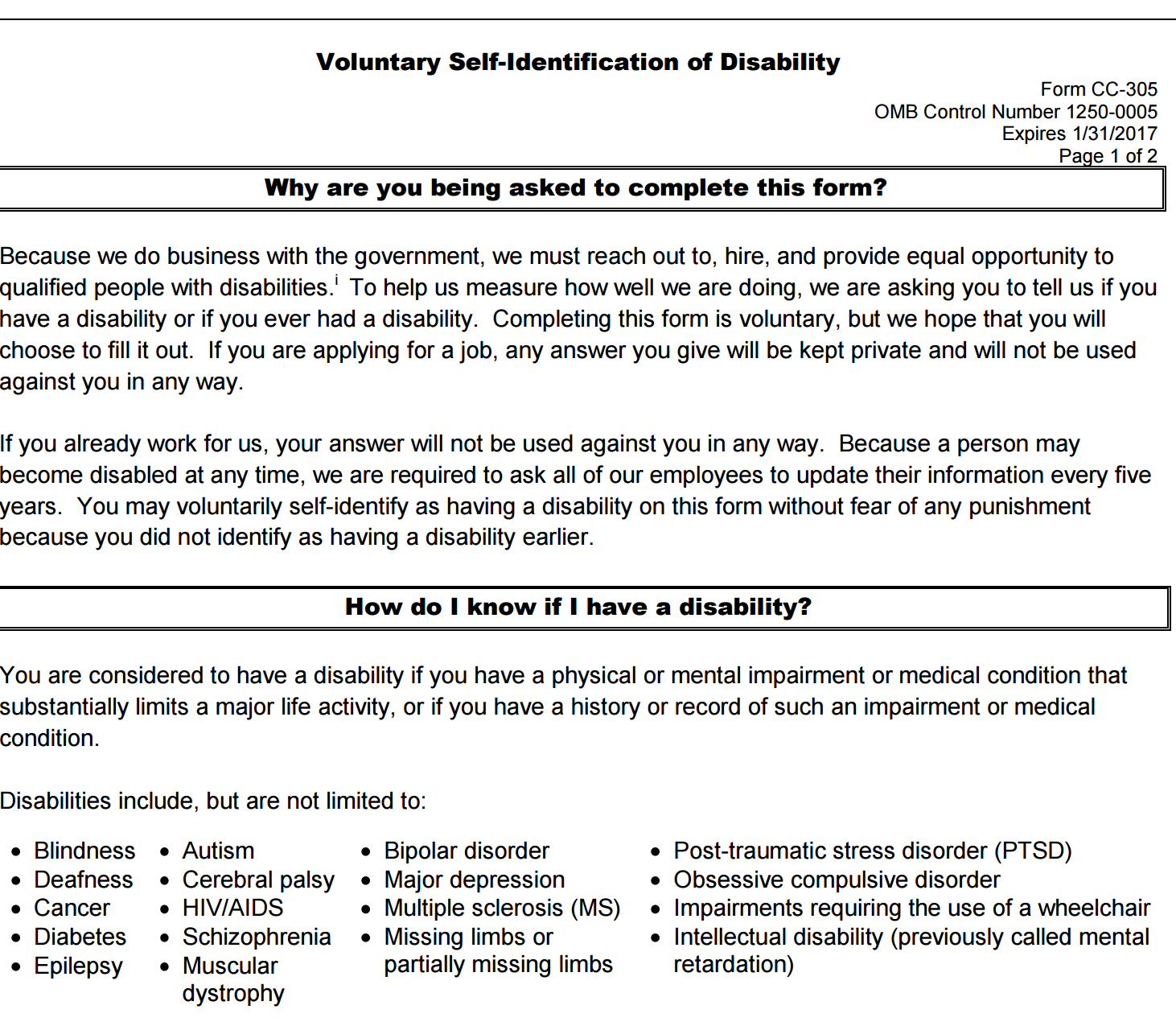 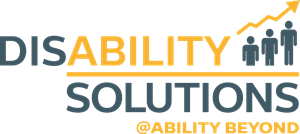 DISCOVERY
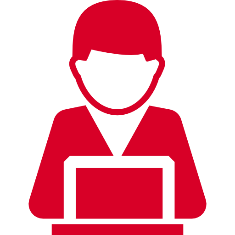 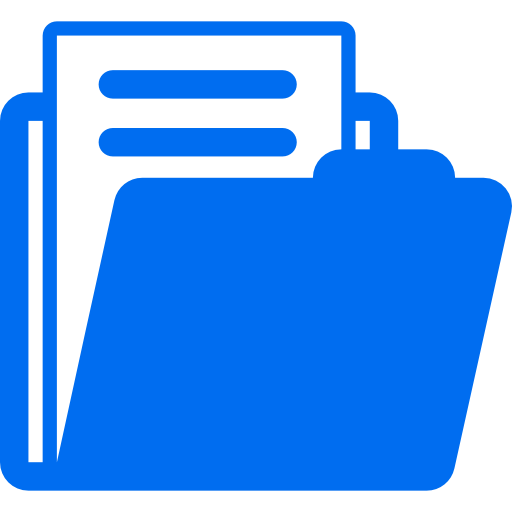 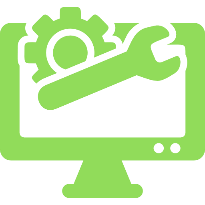 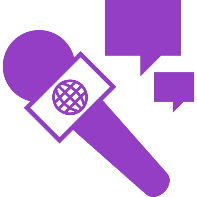 ACTIVITIES
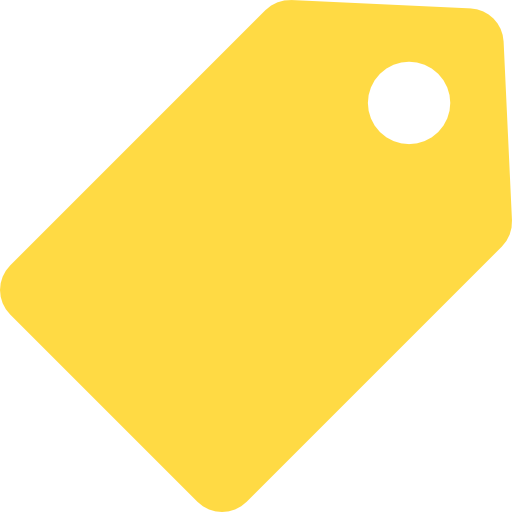 LEARNINGS
SYSTEMS
POLICIES
INTERVIEWS
EXPERIENCE
BRAND
RECOMMENDATIONS
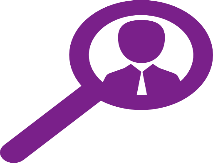 PLAYS
RECRUIT
IMPACT AREAS
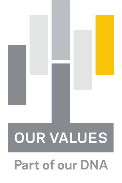 $$$
IMPACT
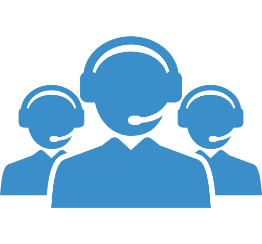 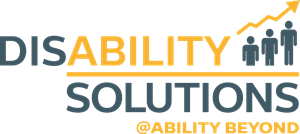 ENGAGE
CULTURE
DISCOVER
SOLUTIONS PLAYBOOK
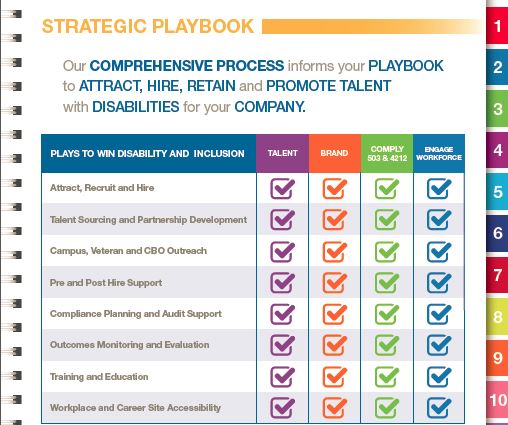 DEEP DIVE: 

CANDIDATE EXPERIENCE

VENDOR PROCESSES 

INTERNAL PROCESSES
©Disability Solutions @Ability Beyond 
Ability Beyond Disability, Inc. 2016
DESIGN & BUILD
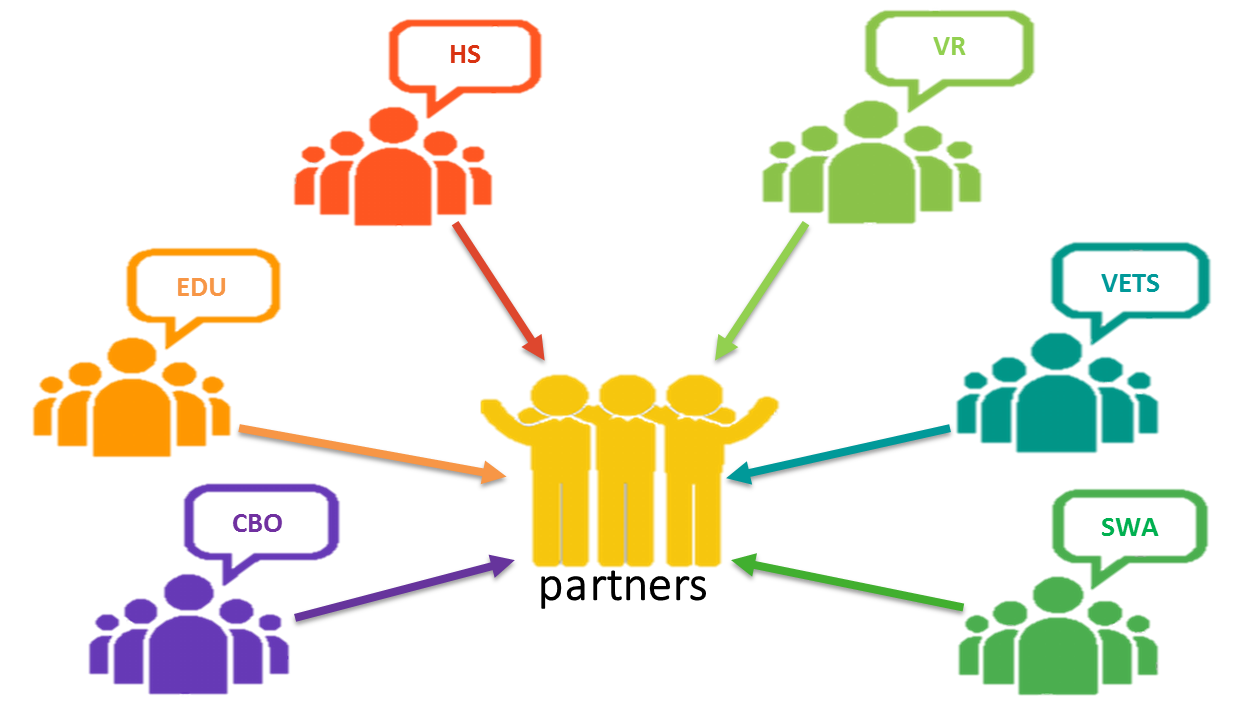 PARTNERS
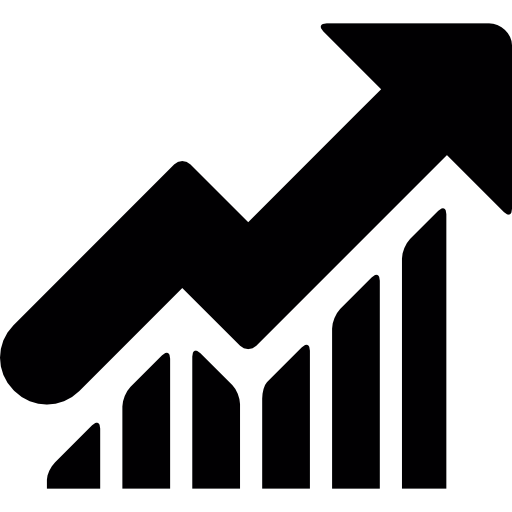 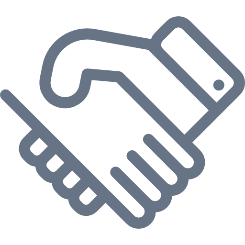 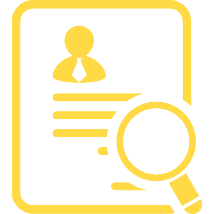 ENGAGE
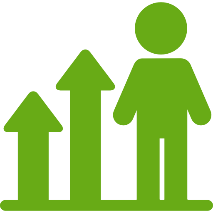 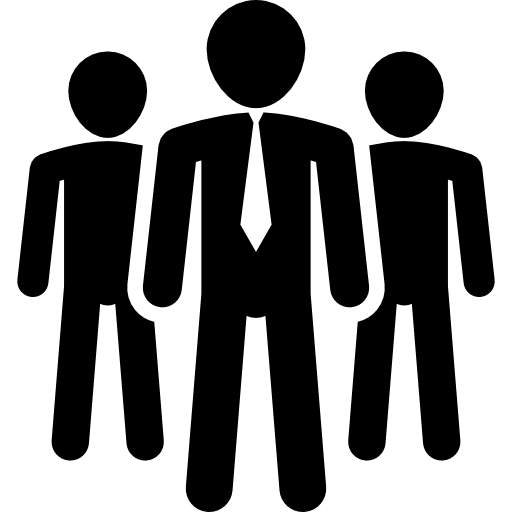 MANAGE
ATTRACT
RESULTS
GROW
EMPLOYEE RESOURCE GROUPS
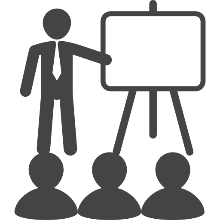 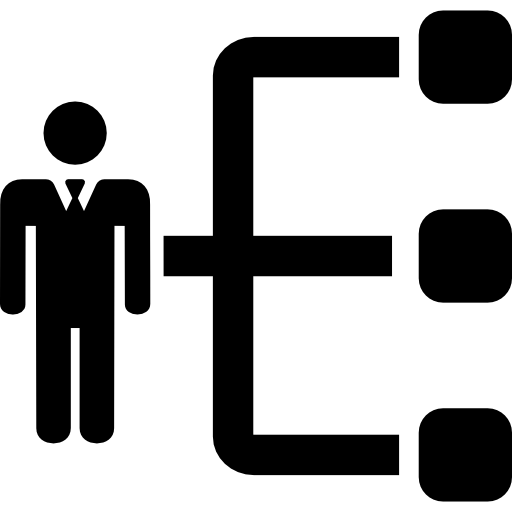 REFER
TRAIN
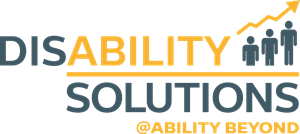 LEVERAGING ASSETS
DELIVER AND GO LIVE
DEPLOY customized and tested solutions nationally & globally

Go Live:
Refine model based on learnings/outcomes from pilot sites & programs
Implement site & program sustainability model
Create scaled expansion model and timeline
Finalize tools
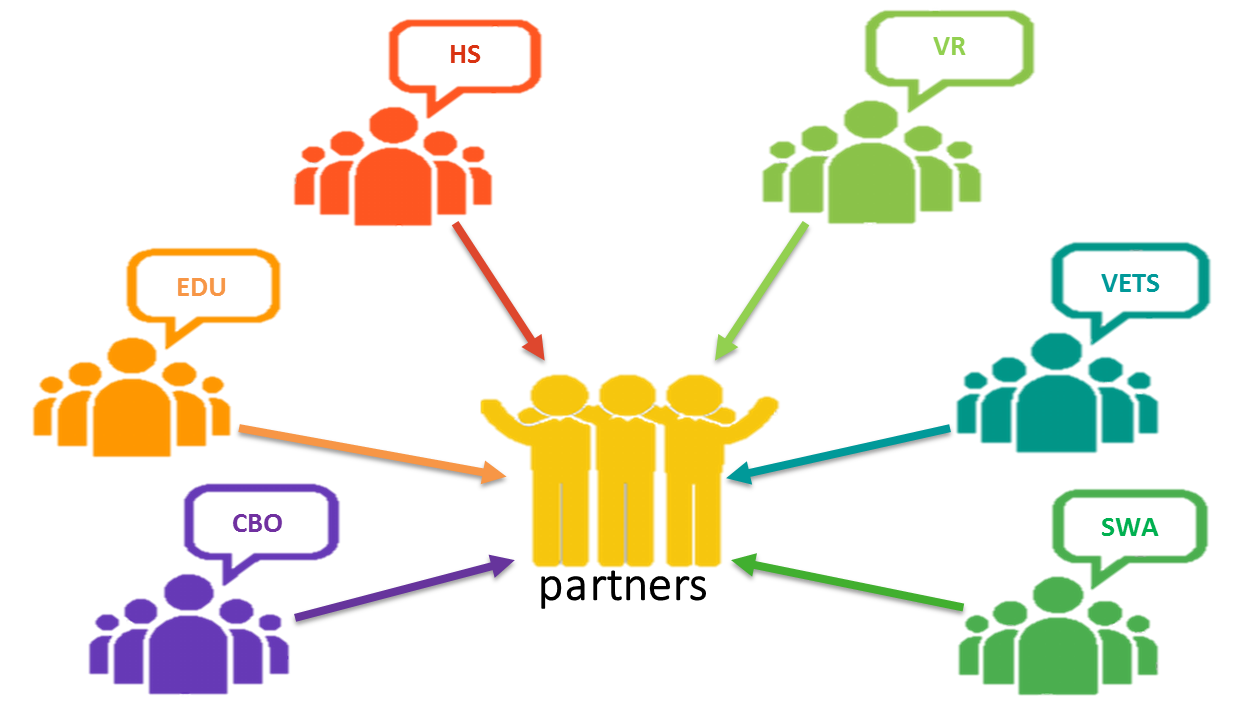 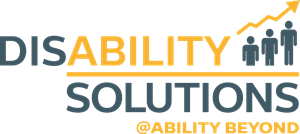 DELIVER & GO LIVE
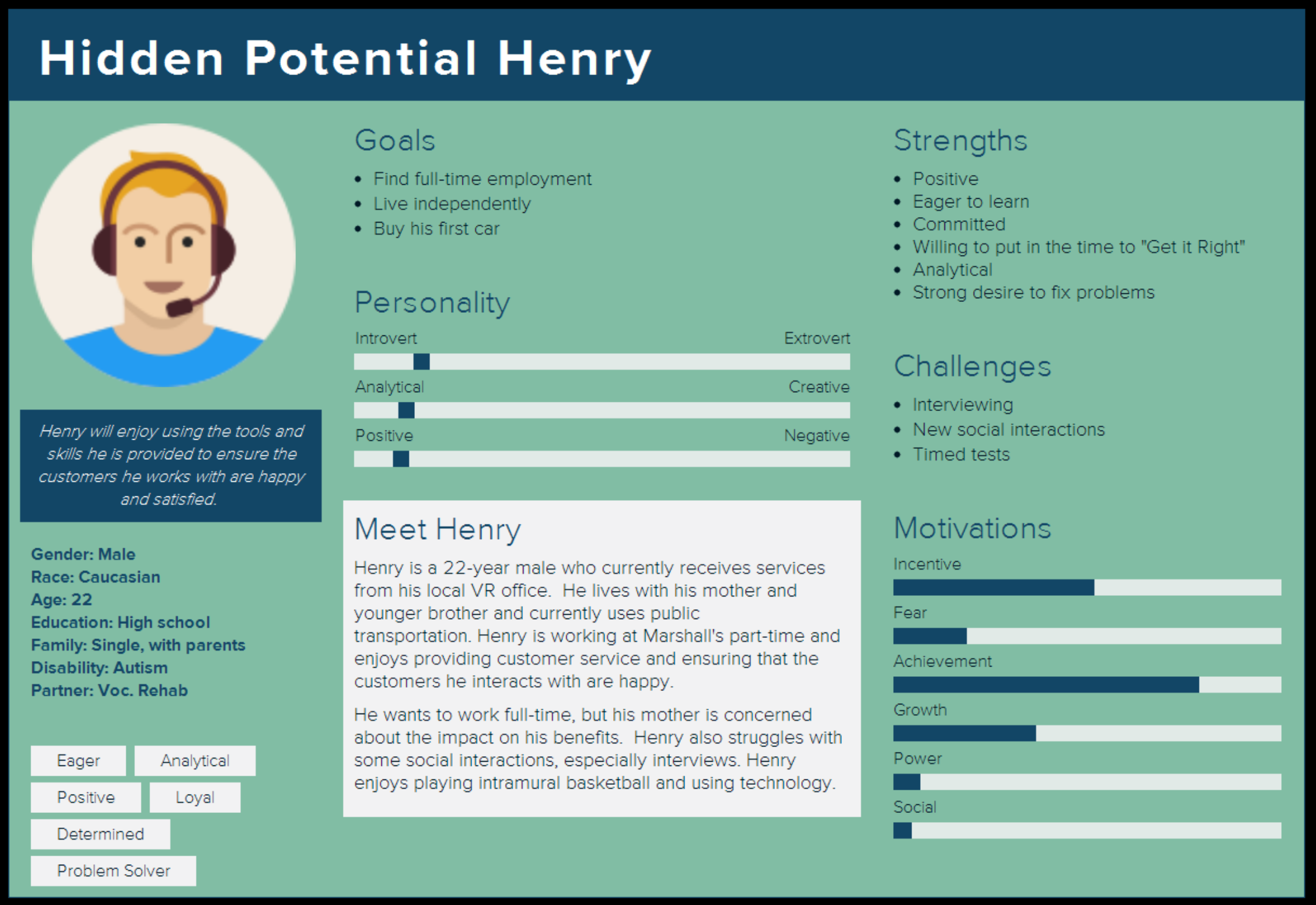 “WHAT JOBS CAN PWD DO?”
“WE ARE ONLY 
HIRING PWD 
IN THESE JOBS.”
“PWD CAN’T LIFT THINGS”
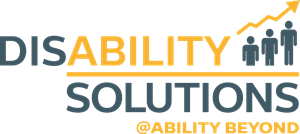 WHAT IS A
DISABILITY?
The term disability includes, but is not limited to, hidden disabilities such as depression, PTSD, anxiety disorders or ADD/ADHD, developmental disabilities such as Downs Syndrome or Autism, Physical Disabilities that impact mobility, dexterity, vision or hearing, and disability due to medical conditions, injury, or aging such as Parkinson’s, stroke, brain injury or cancer.
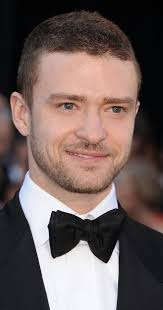 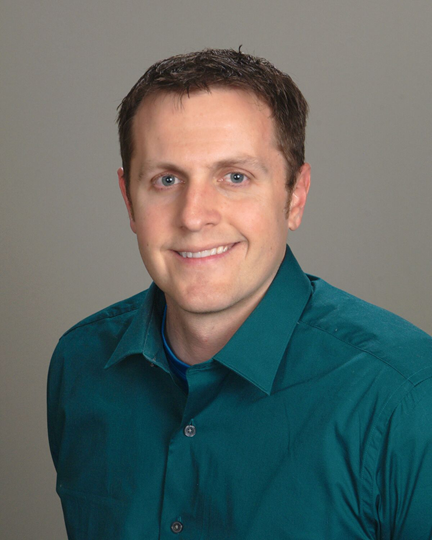 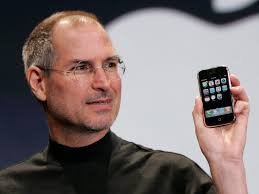 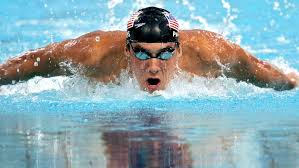 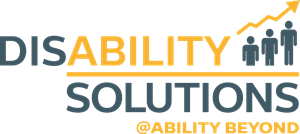 PERSON FIRST LANGUAGE
The “Disabled”
Handicapped
“R” word
Differently abled
Special
Challenged
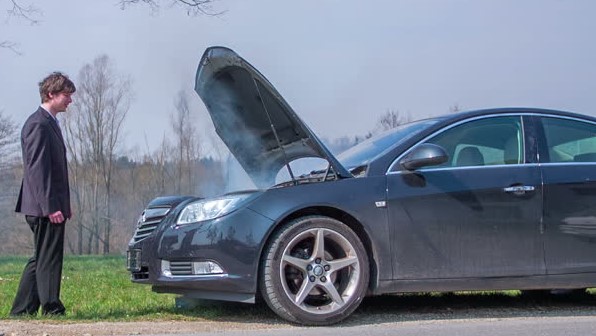 --------------
Disabled Keith 
vs. 
Keith with a disability
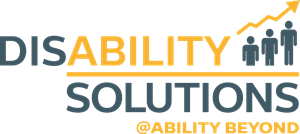 MARKET VALUE
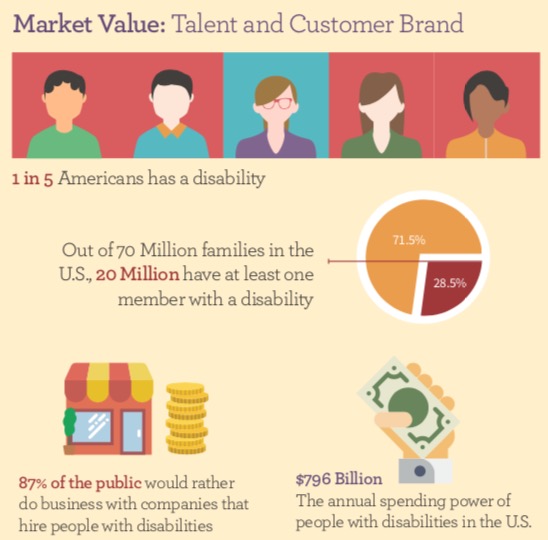 Largest minority in US
Untapped Talent Pool
Spending POWER
It makes business sense
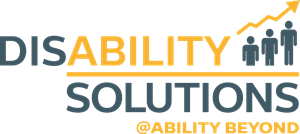 CASE STUDIES
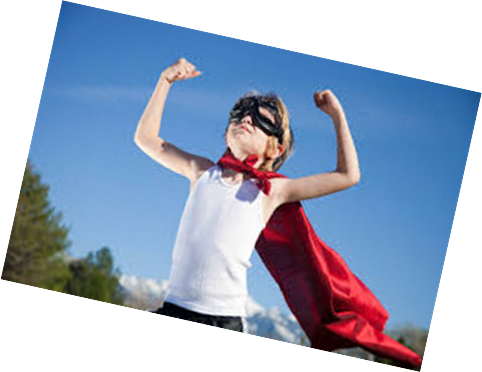 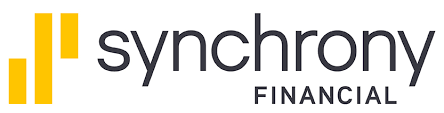 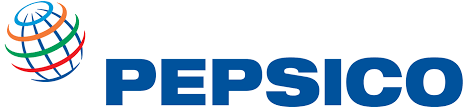 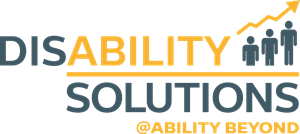 PEPSI ACT
Pepsi ACT: Achieving Change Together
Actively recruit, train, hire and retain individuals with all types of disabilities including veterans with disabilities within all areas of Pepsi's operations.
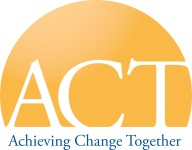 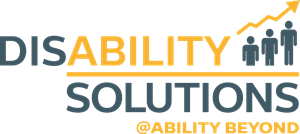 PEPSI ACT
Rationale
Strengthen the Workforce
Broaden the Consumer Base
Annual Spending Power >$800B
20 Million Families Have at Least One Member w/ Disability
Reflect Community in Which We Operate
Lower Absenteeism & Turnover
Builds Morale and Raises Awareness; Increases Loyalty
Supports Federal Regulations Around Hiring Practices
Pepsi ACT Embodies Performance with Purpose
[Speaker Notes: Rationale was fairly simple:
Strengthen the workforce while expanding the consumer base

INTERNAL
Studies have shown that people with disabilities have a lower absenteeism and turnover than the average employee

EXTERNAL
At $800B in spending power, the disability community is xxx larger than t]
PEPSI ACT
Nine sites launched
Houston, Burnsville, Las Vegas, Winston-Salem, Phoenix, Nashville, Orlando, Indianapolis and Denver
Over 285 hires
Over 10 distinct roles
14% hiring retention
20% veterans with disabilities 
National Recognition
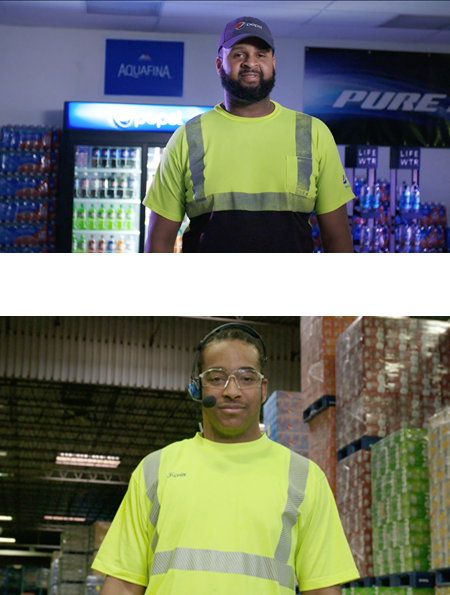 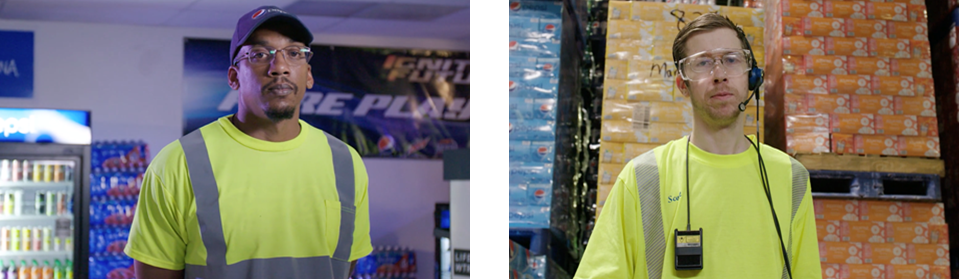 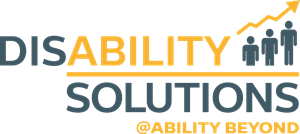 SYNCHRONY FINANCIAL
Customer Service Representative
handle inbound customer calls
address inquiries and resolve issues
review accounts

Collections Representative
inbound and outbound calls to/from past due accounts 
assist customers with setting up payments
provide customer-centered positive experience
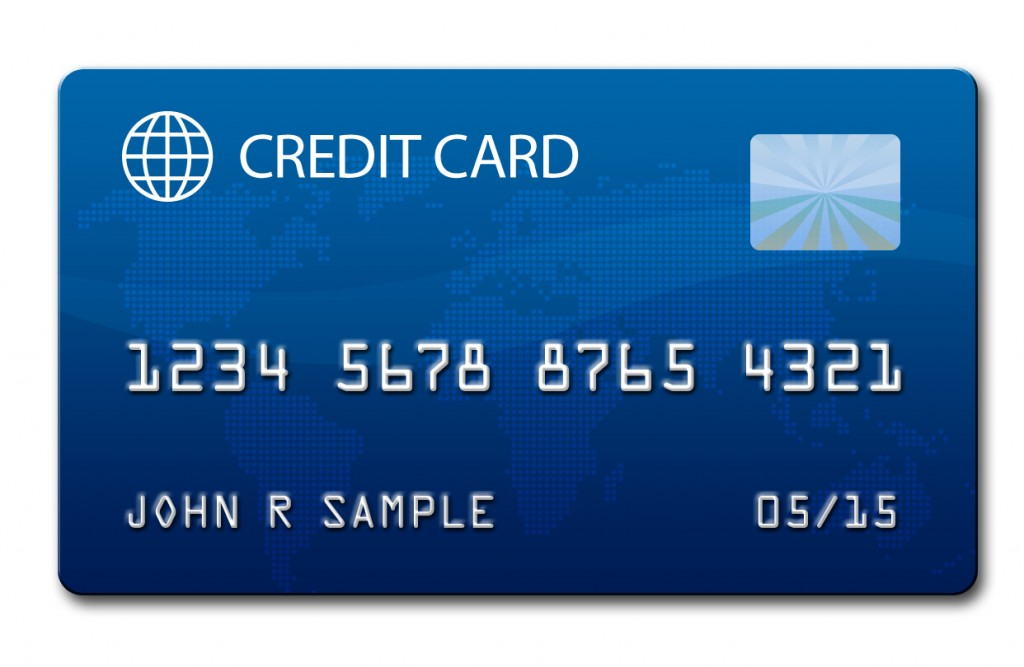 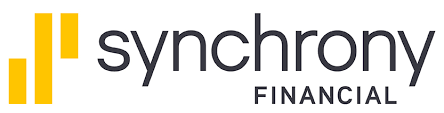 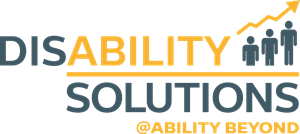 SYNCHRONY FINANCIAL
60 hires in Dayton, OH in 1 year
Multiple types of disabilities 
Retention above company average
2017 Expansion site in  Phoenix, AZ (17 hires to date)
Synchrony looking to company-wide expansion of program
National Recognition
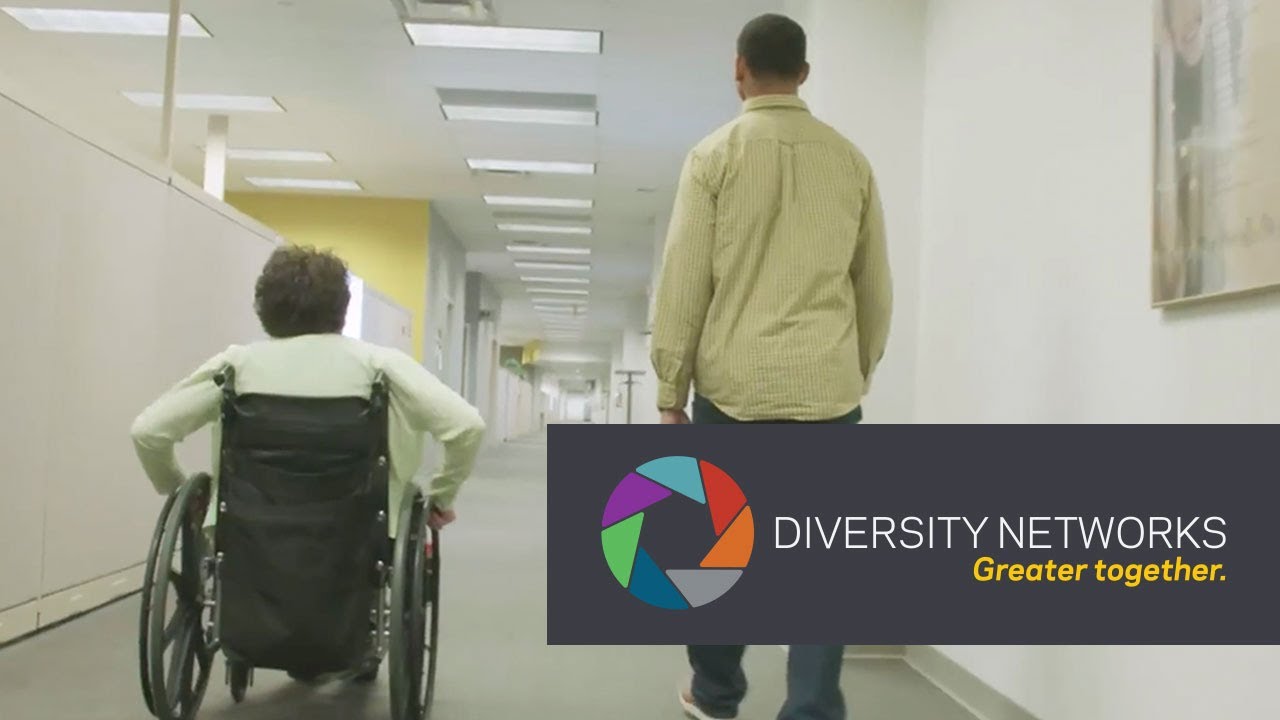 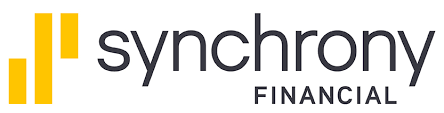 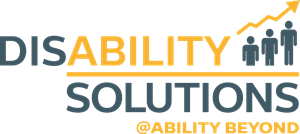 HORROR  STORIES
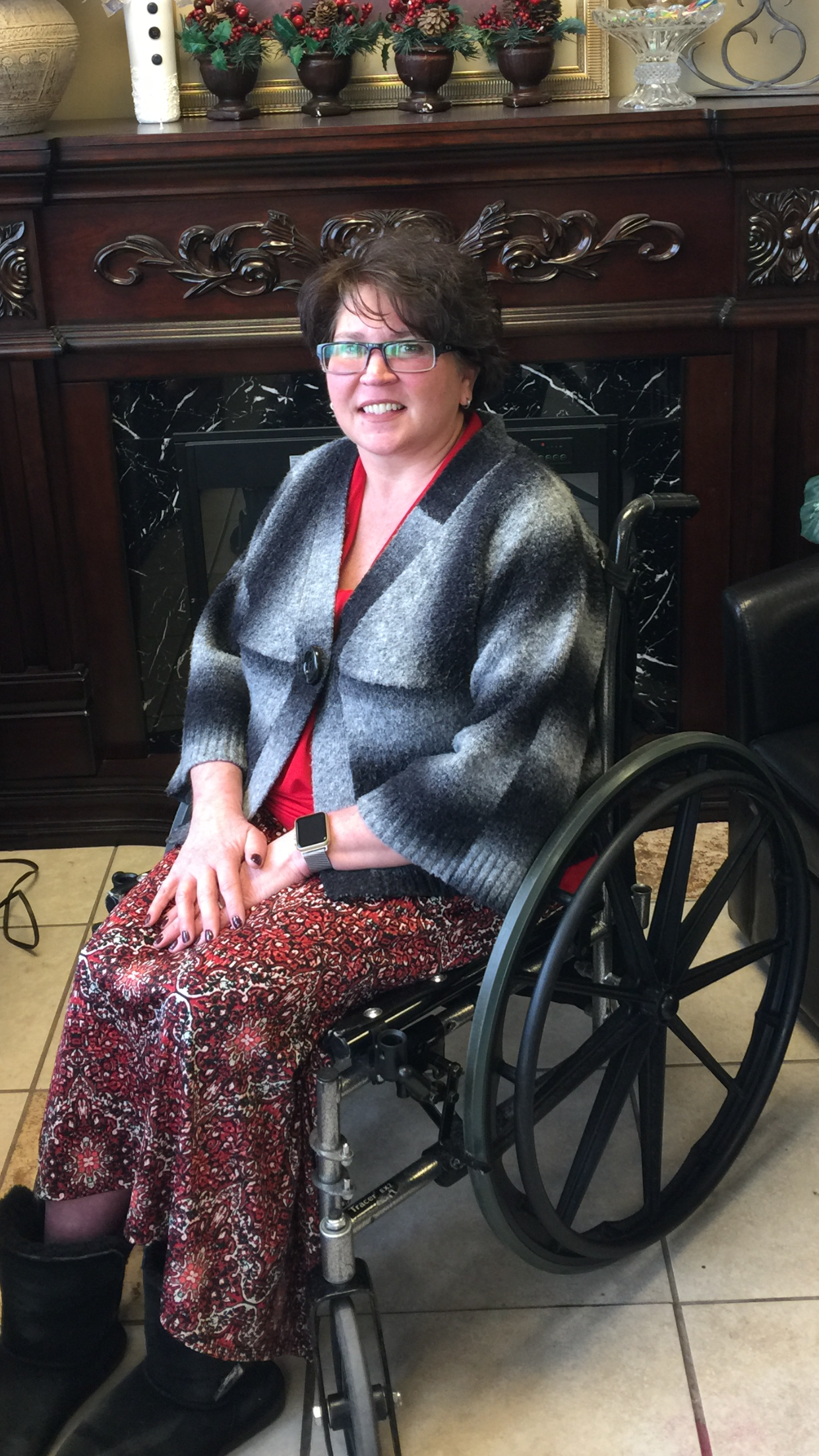 “When I come rolling in…they’ve already decided ‘she’s not gonna fit.’” - Julie, SYF
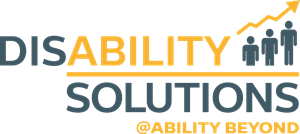 SUCCESS STORIES
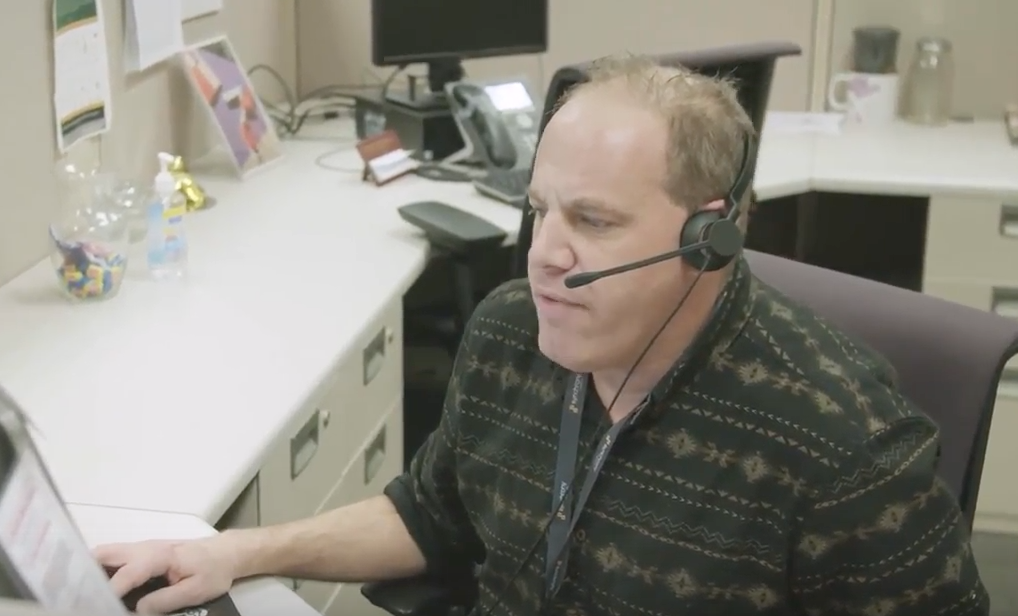 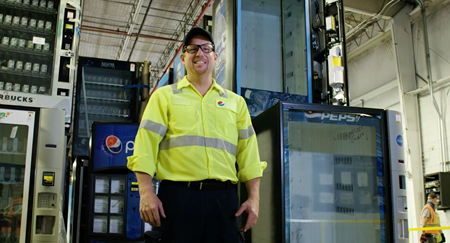 Mark, SYF
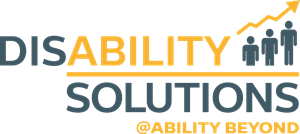 Pete, Pepsi
SUCCESS STORIES
Synchrony Financial  People With Disabilities Network
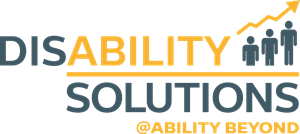 THE PUDDING
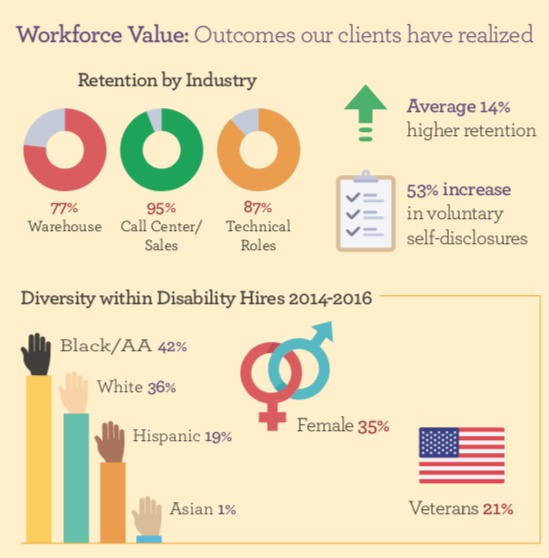 Our clients have seen…
Higher retention
Multiple jobs types
Enter level to management
Increase in self disclosures
Diversity within disability
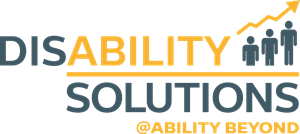 PARTNERSHIPS
Research and DevelopmentBridging the GapIncreasing The PipelineSupport and Feedback
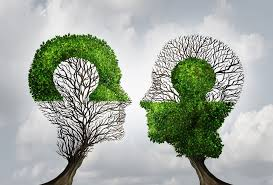 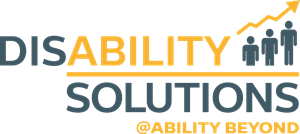 TYPES OF PARTNERS
Community based organizations (CBO's) 
nonprofit groups that work at a local level to improve life for residents.
State and county partnersVocational Rehabilitation, Workforce Centers, etc.
Nationally Known 
Goodwill, Easter Seals, etc.
Veteran Groups
VA, Wounded Warrior Project, etc.
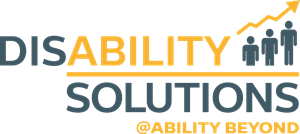 PARTNER RESEARCH
50-75 community based organizations serving jobseekers with disabilities 
Research
Multiple partnerships
Outreach
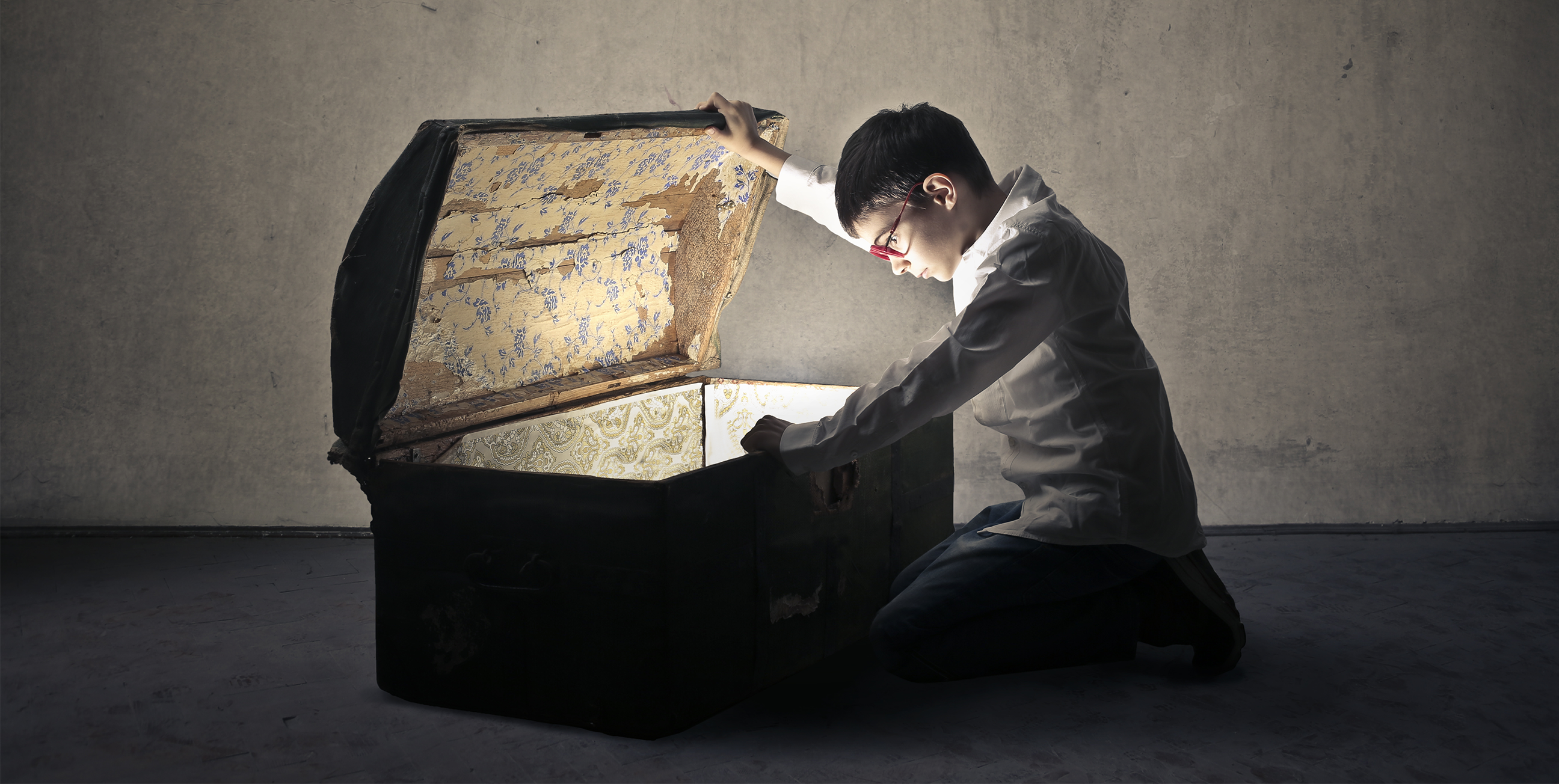 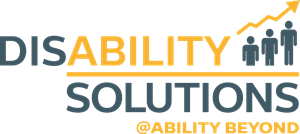 PARTNER DEVELOPMENT
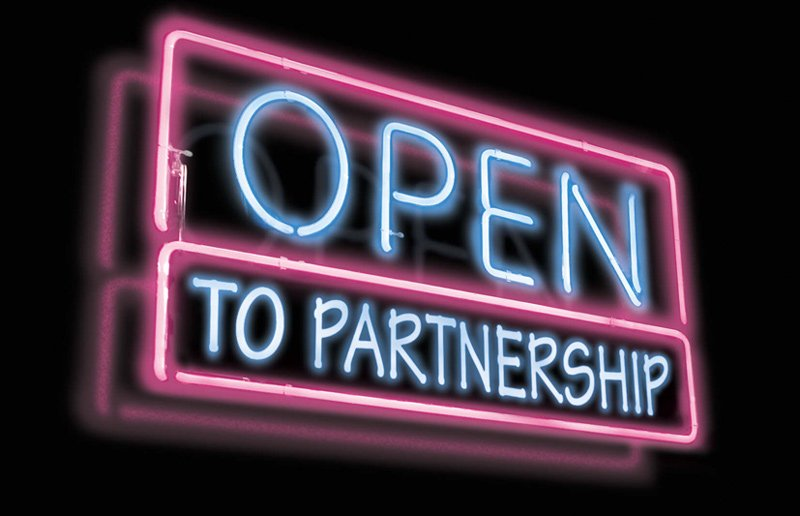 Meet & Greet
Mean What You Say
Listen to Partners
Make them feel important!
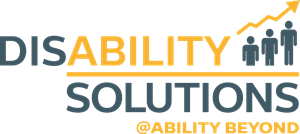 BRIDGING THE GAP
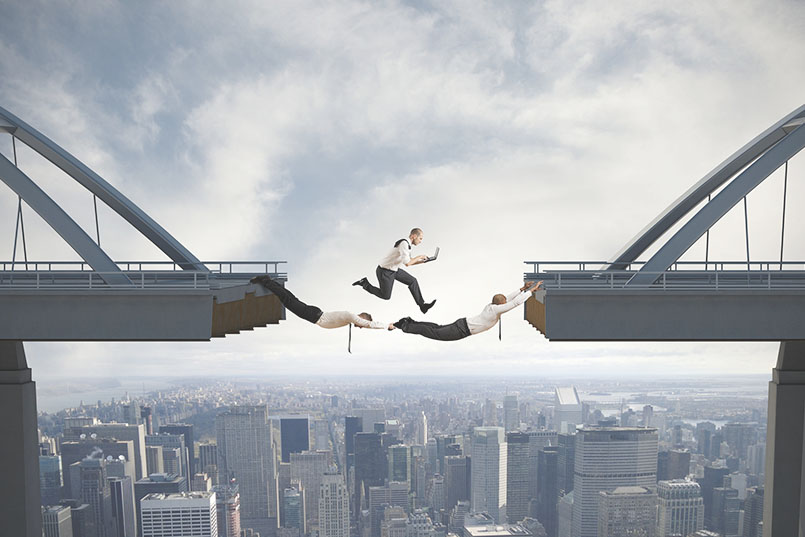 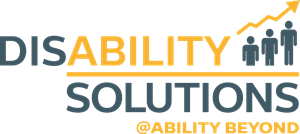 BRIDGING THE GAP
Beg, Place and Pray
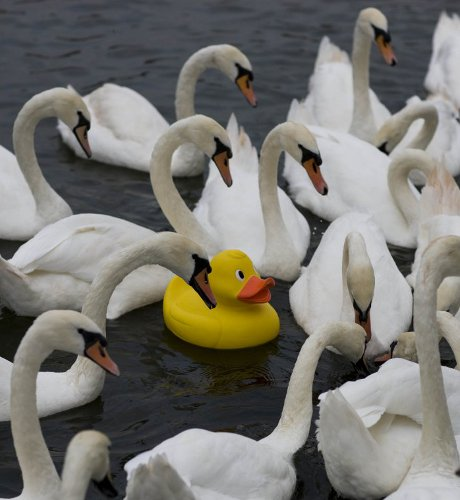 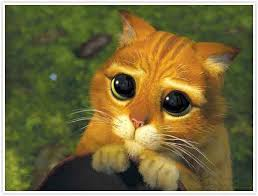 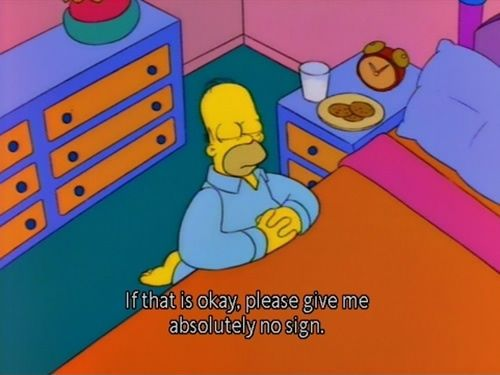 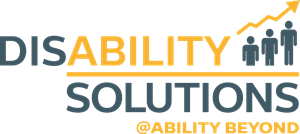 BRIDGING THE GAP
Education
Job Description vs. Day in the Life
Applicant Lifecycle
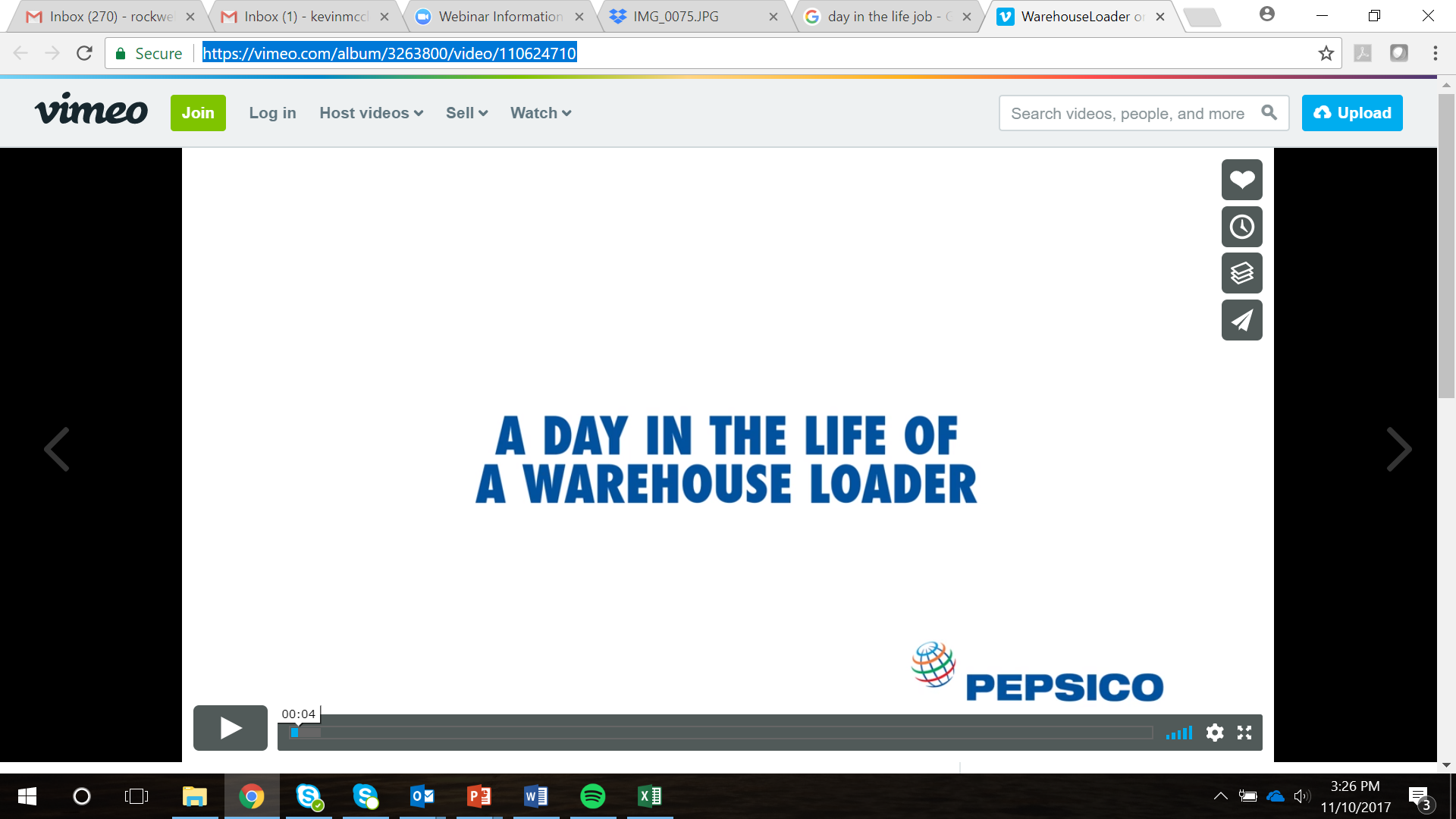 Hiring Needs
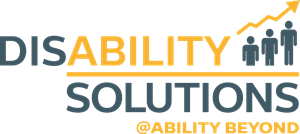 INCREASING THE 
PIPELINE
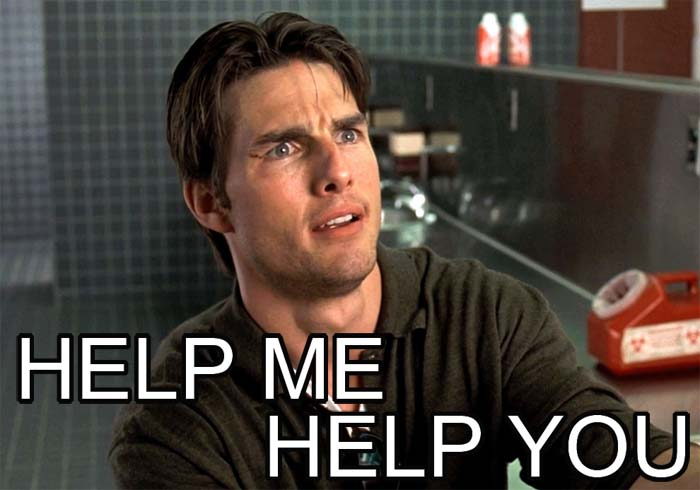 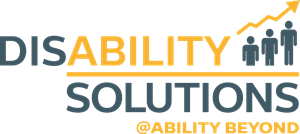 INCREASING THE 
PIPELINE
Training and Recruiting Programs
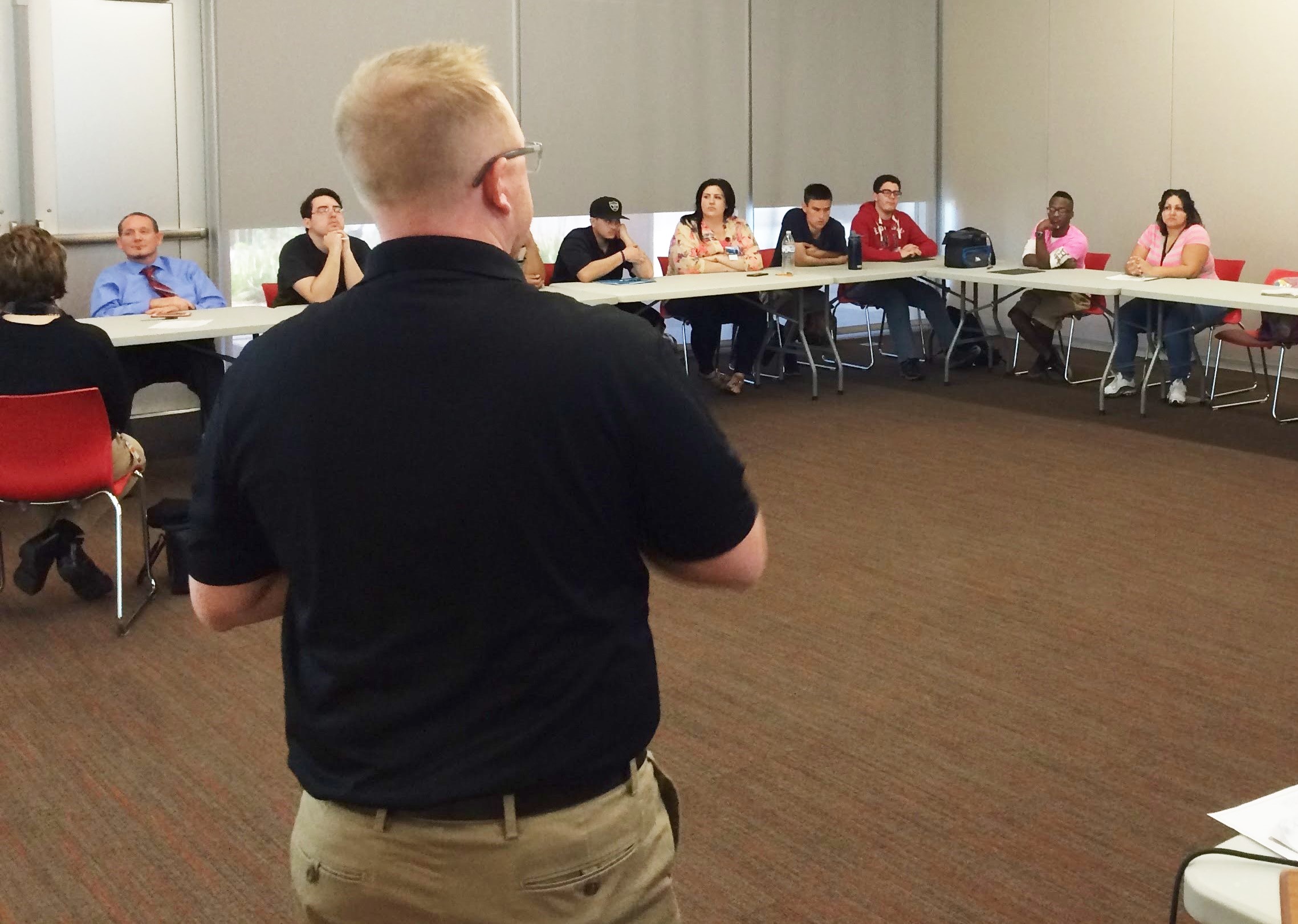 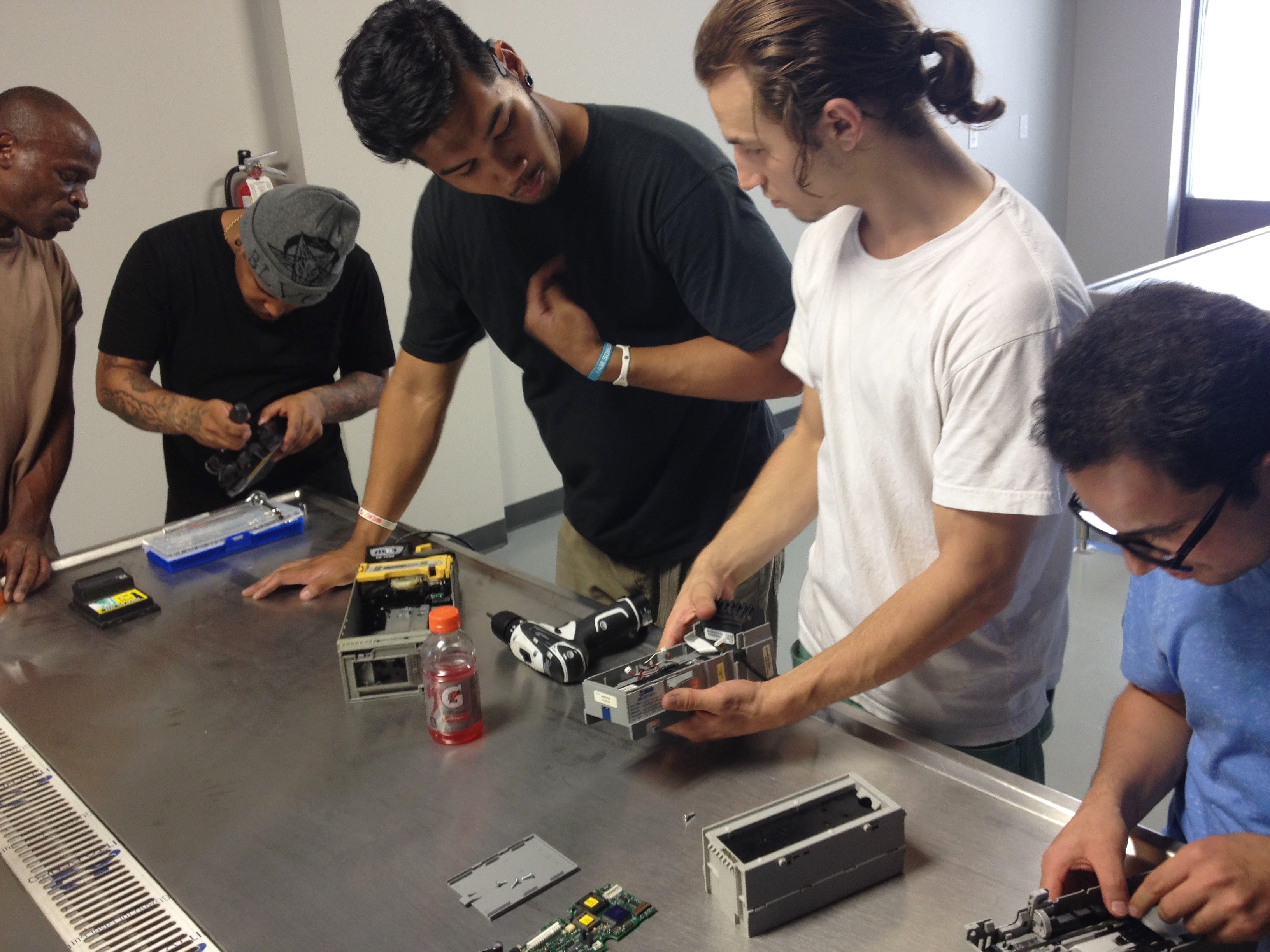 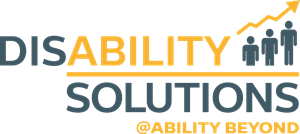 INCREASING THE 
PIPELINE
Career Fairs and Hiring Events
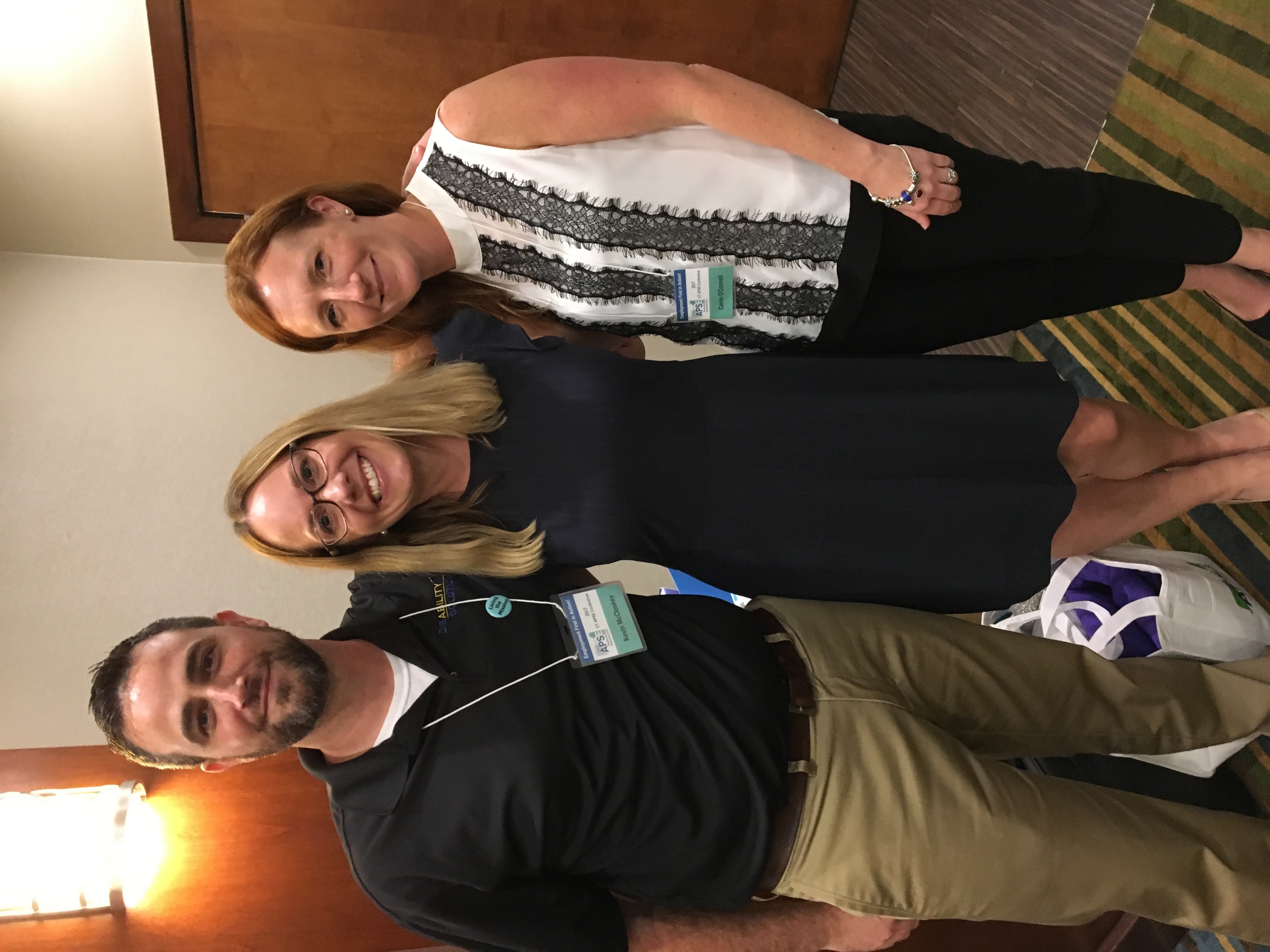 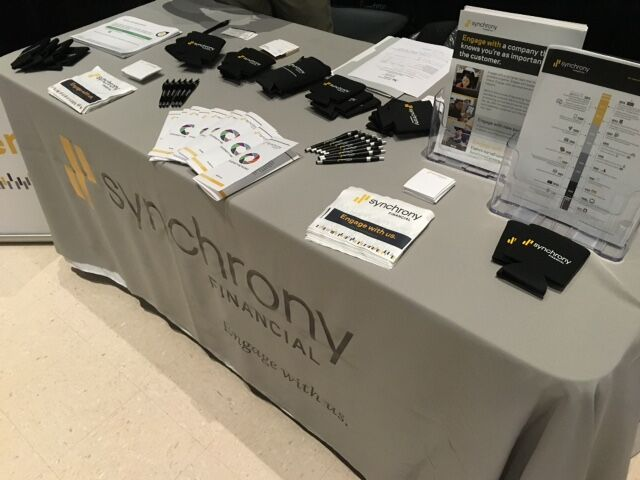 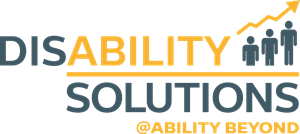 CAREER CENTER
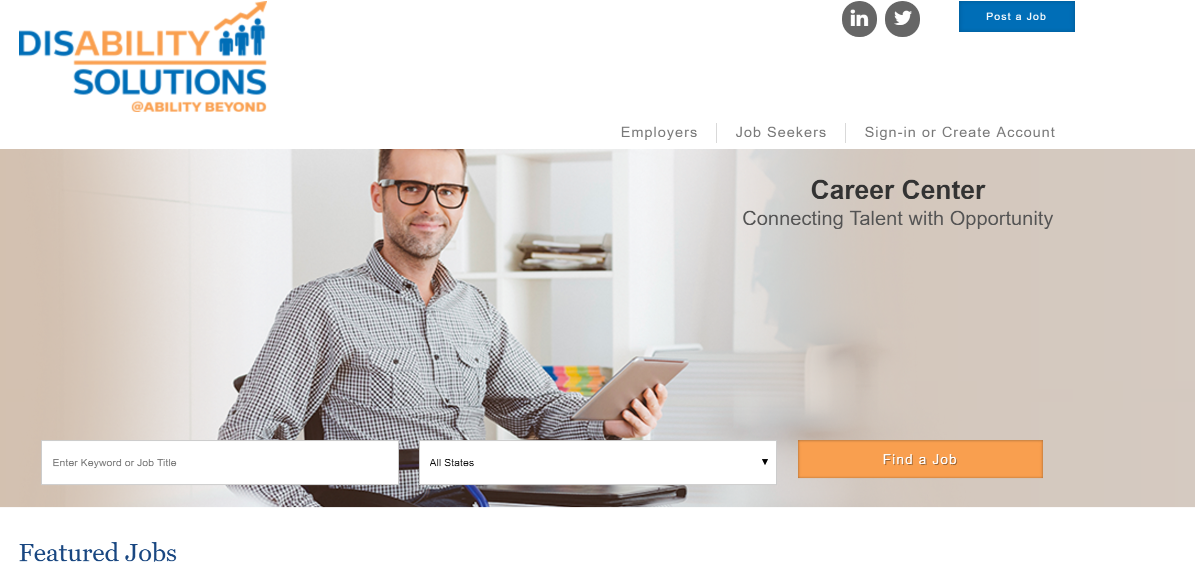 Benefits:
Free
Anonymous
All Levels and Experiences
Job Alerts
Companies that WANT to Hire
More to come….
Disability Solutions Career Center
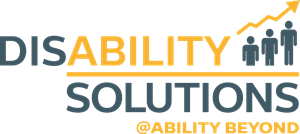 ADDITIONAL BENEFITS
Tax Incentives and Spending Power
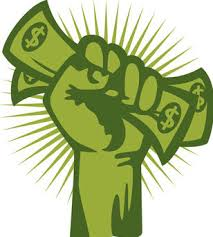 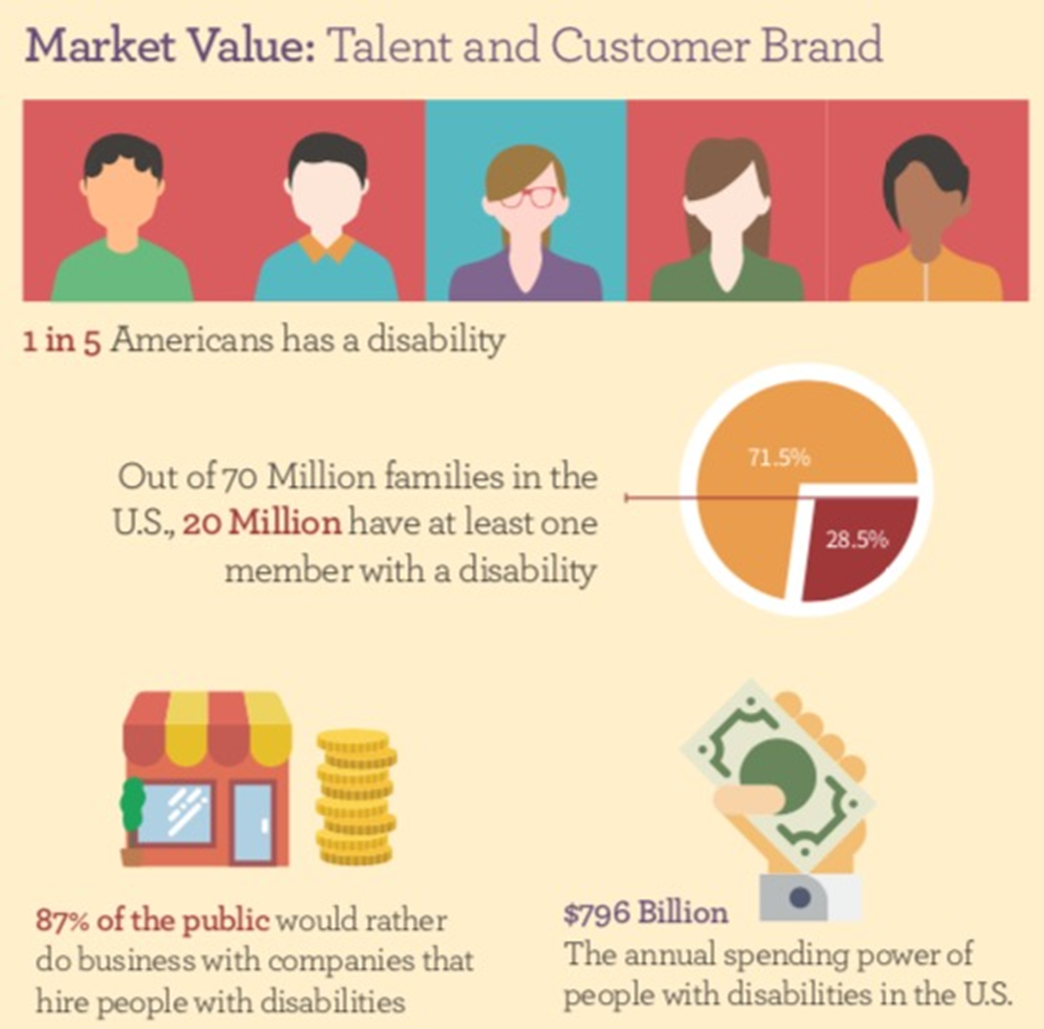 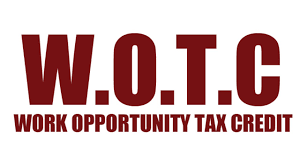 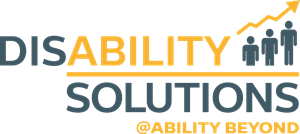 COMMUNICATION
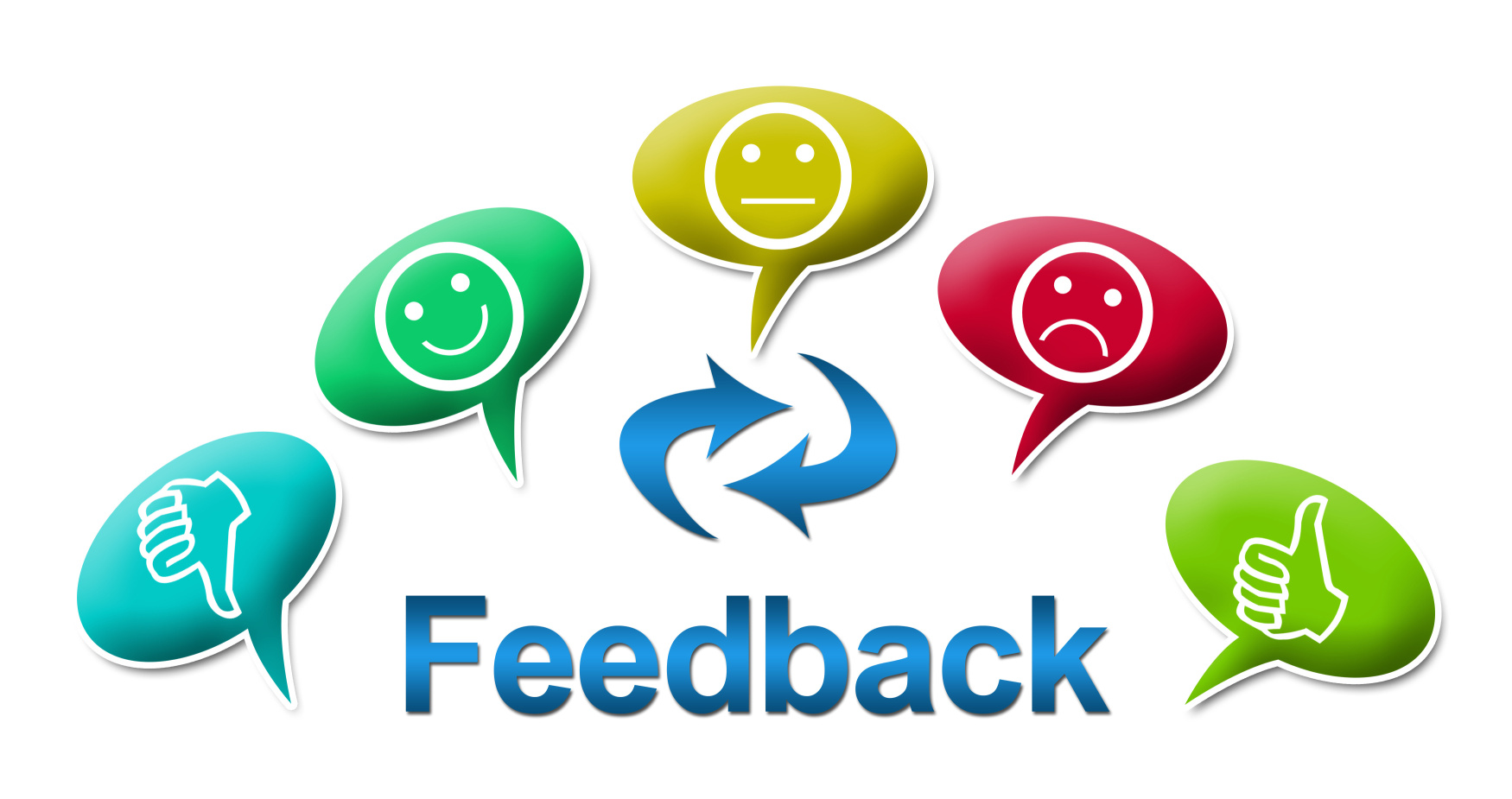 Celebrate the wins
Learn from mistakes
Solutions
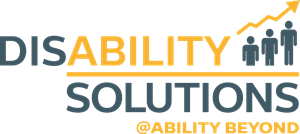 TRICK OF RETENTION
“We realized when we invested in supporting our struggling new employees early, they were able to be successful and productive later on.”
 – Pepsi HR
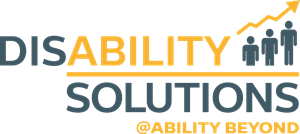 TRICK OF RETENTION
Natural Supports
Mentorships
Additional trainings
Support
Rule In vs. Rule Out
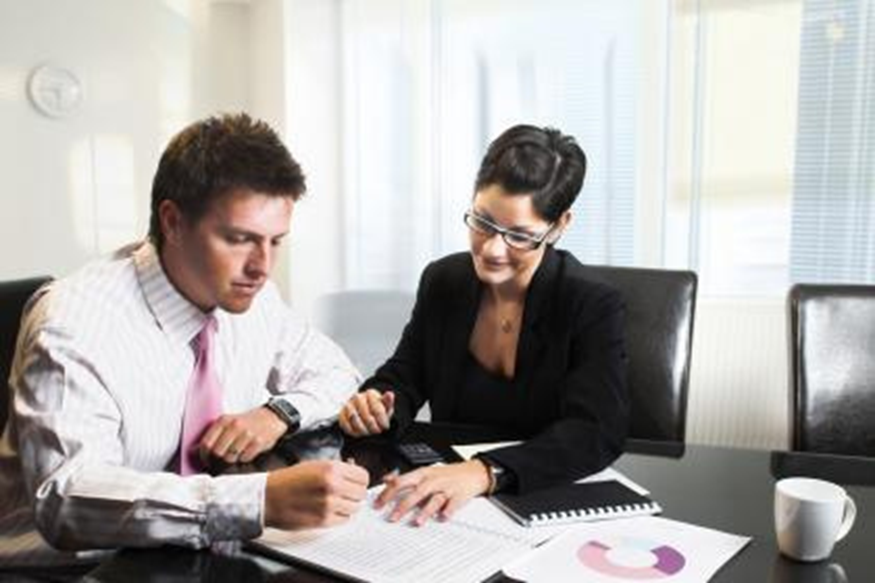 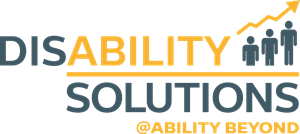 TRICK OF RETENTION
Accommodations
Adjustment of differences
Examples
Screen reader
Service dog
Adjusted schedule
Ergonomic chair and/or desk
Hearing aid
Braille
Large print materials
Refrigerator for medication
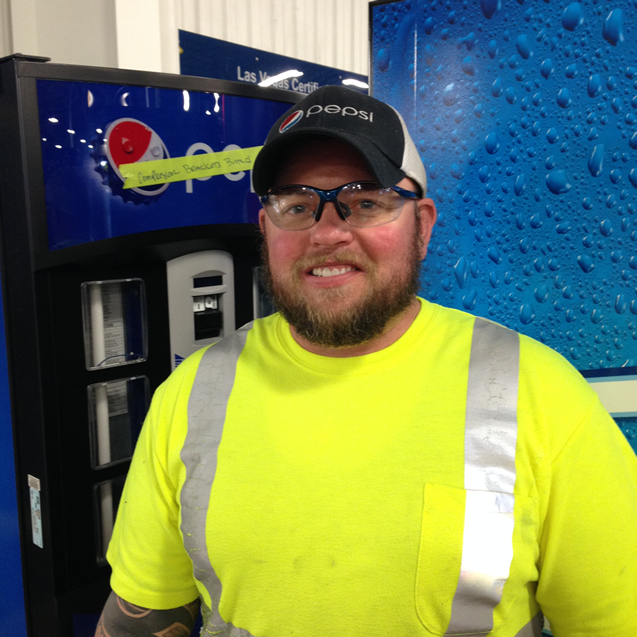 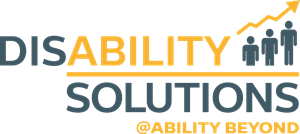 TRICK OF RETENTION
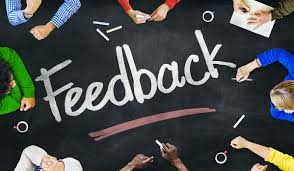 Feedback
Communication 
Celebrate the wins
Learn from mistakes 
Team approach
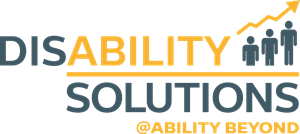 Q & A
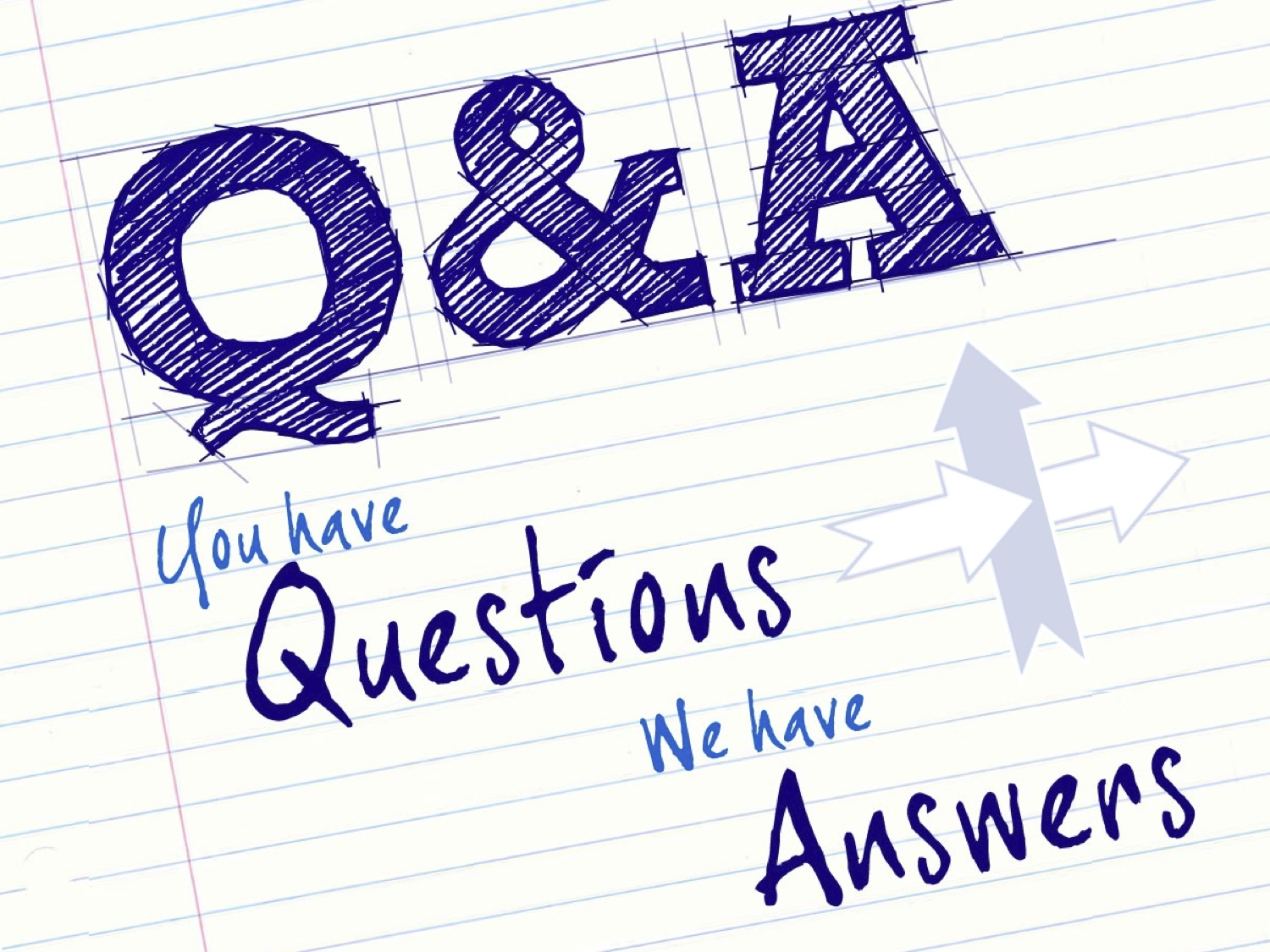 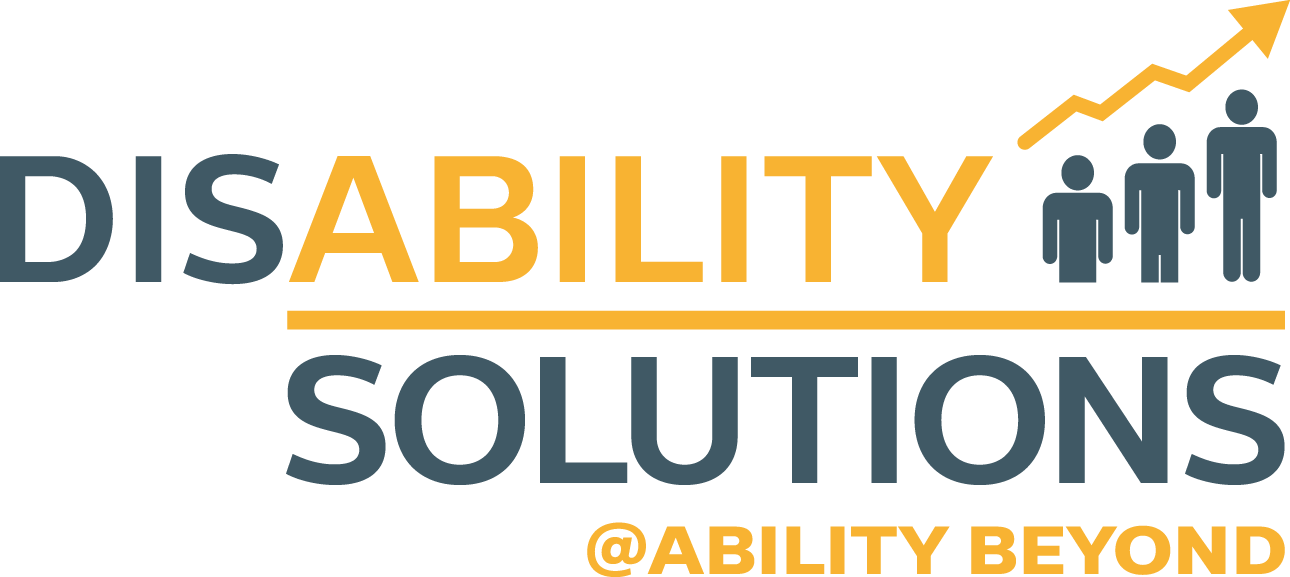 HOW TO FIND US?
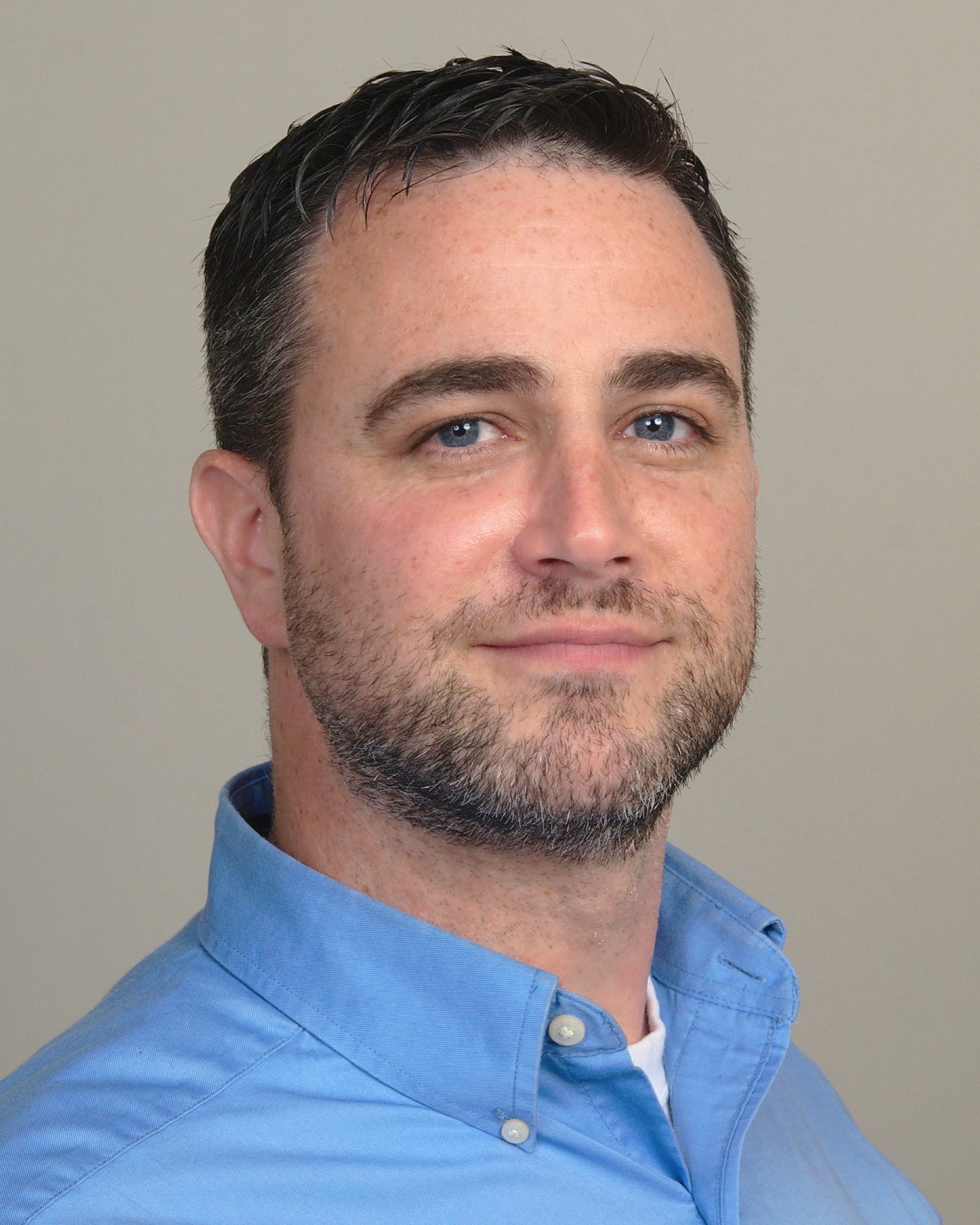 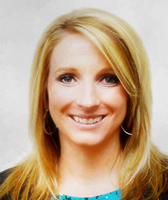 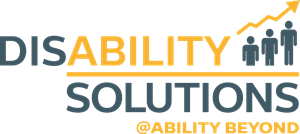 Kevin McCloskey
Director of Partnership Development
Julie Cook
Senior Consultant
#Changing Minds, Changing Lives
Website: www.disabilitytalent.org/Career
CareerCenter:www.disabilitysolutionstalent.org
Join us for a special conversation about return-to-work/stay-at-work strategies.
Baby Boomers, Acquired Disabilities & Stay-at-Work Strategies with Jennifer Christian, MD

Wednesday, December 13th, 1:30pm Eastern Time

Live Captioning Provided. Free of Charge. 
RSVP Required*
https://secure.confertel.net/tsRegisterD.asp?course=6269052
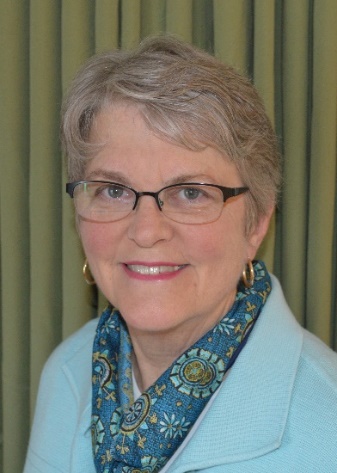 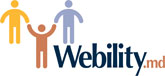 52
RespectAbilityContact Information
We have many resources for policy makers and employers on our website and are ready to help! 

RespectAbilityUSA
11333 Woodglen Drive, #102
Rockville, MD 20852

www.RespectAbilityUSA.org
Cell: (202) 365 – 0787
Jennifer Laszlo Mizrahi
President
JenniferM@RespectAbilityUSA.org
53